Structural Heart Live Cases
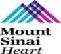 Supported by:
 Medtronic Incorp
  Cook Incorp
  Terumo Medical
  B-Braun
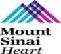 Faculty Involved and Disclosures
Samin K. Sharma, MD, FACC, MSCAI
	Speaker’s Bureau – BSC, Abbott Vascular Inc, CSI

Annapoorna S. Kini, MD, FACC
	Nothing to disclose 

Farzan Filsoufi, MD, FACC
	Nothing to disclose

Stamatios Lerakis, MD, PhD, FACC, FAHA (Imaging)
	Nothing to disclose
Gilbert Tang, MD, MSC, MBA, FACC [Moderator] 
      Physician proctor for Medtronics
Cardiac Anesthesiologist
      M Chen MD
Structural Heart Live Case # 45: RS, 78 y/o M
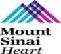 Presentation: Worsening NYHA Class III symptoms of heart failure

PMH: HTN, HLD, IDDM, stage III CKD, AF/AFL, TIA, carotid stenosis s/p left ICA stent, CAD s/p CABG X 4 in 1997 & then s/p redo sternotomy in 2020 with CABG X 1 (SVG to RPDA), MVR (27mm Magna Ease) and TVR (28mm Triad), s/p multiple PCIs, HFrEF with EF 30%, and variable degree of AS. 

Medications: Apixaban, Clopidogrel, ISMN, Atorvastatin, Carvedilol, Empagliflozin, Insulin and Sacubitril-valsartan

Labs: Hgb 10.6, PLT 173K, K 4.4, Cr 1.42, INR 1.3
EKG (12/10/21): Sinus rhythm at 64 bpm

TTE (11/16/21): Severe LF-LG AS (PG/MG/AVA/PV: 31/17/0.8/2.8), LVEF 32%
DSE (12/7/21): Adequate contractile reserve (↑ in stroke volume 23%)

Cath (12/7/21): Patent LIMA to LAD, Patent SVG to RPDA, patent SVG to OM2, Occluded SVG to D2 and s/p DES to pLAD & then to LCx in last 3M.
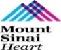 Transthoracic Echocardiogram
Parasternal long axis showing severe AS
Parasternal short axis showing severe AS
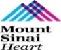 Transthoracic Echocardiogram
2D Doppler gradients showing severe AS
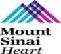 CTA: Aortic Annulus, LVOT
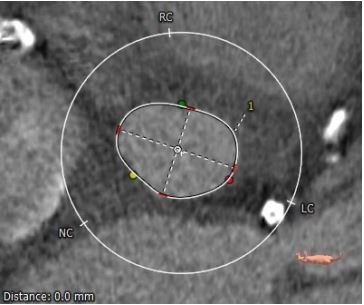 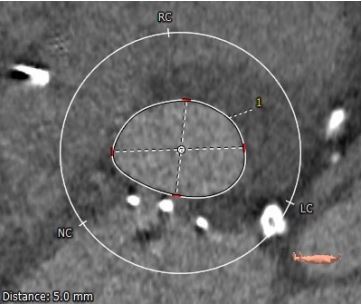 LVOT

Max: 27.5 mm
Min: 20.0 mm
Mean: 23.7 mm
Perimeter = 75.8 mm
Area = 434.9 mm2
Aortic Annulus

Max: 25.4 mm
Min: 18.9 mm
Mean: 22.2 mm
Perimeter = 70.7 mm
Area = 380.8 mm2
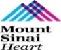 CTA: STJ and SOV
STJ 
Min 26.9 mm
Max 28.2 mm
Mean 27.5 mm
Sinus of Valsalva 
RCC 31.1 mm
LCC 31.2 mm
NCC 31.1 mm
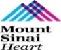 CTA: Coronary heights
Coronary Heights
LM – 8.1 mm
RCA – 13.1 mm
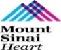 CTA: Femoral Arterial Access
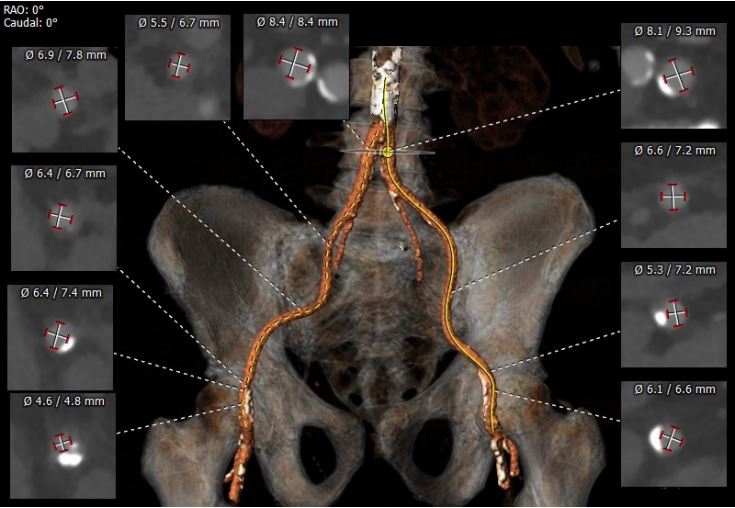 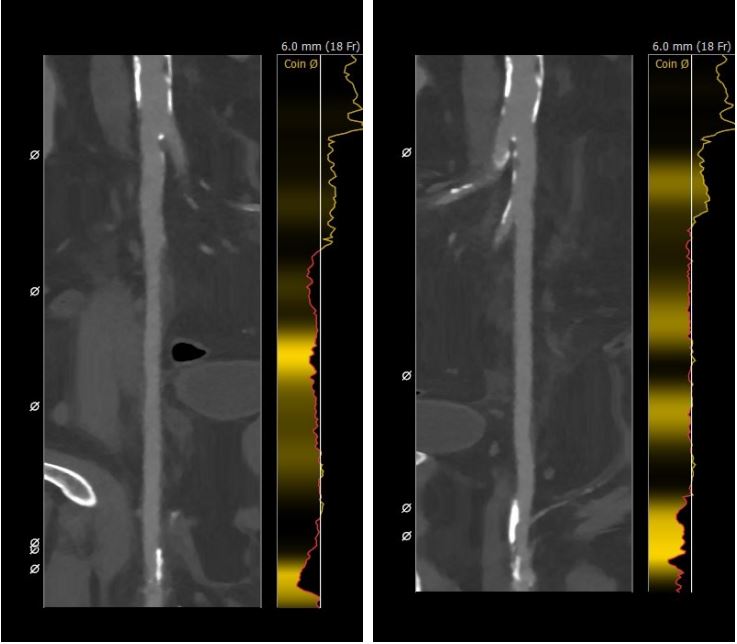 Longitudinal View
Left Iliac/Femoral
Longitudinal View
Right Iliac/Femoral
Access 3D
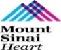 Medtronic Evolut PRO+ Patient Selection
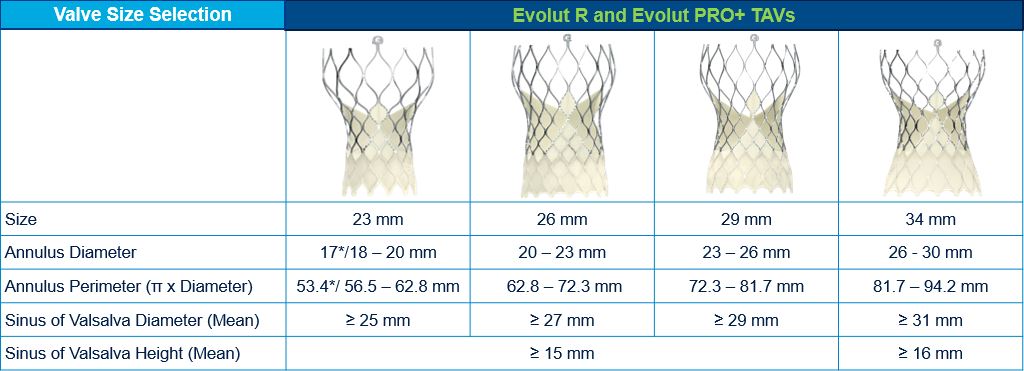 Our Patient

Annulus 
Max: 25.4mm
Min: 18.9 mm
Mean: 22.2 mm

Perimeter: 70.9 mm

SOV diameter: 31.2mm

SOV Height: 23.0mm
Summary of Case
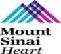 Presentation: 78 year old male with NYHA Class III HF for 4-5 months

TTE: Severe low flow-low gradient aortic stenosis (PG/MG/AVA/PV:31/17/0.81/2.8), LVEF 32%

STS risk mortality:  13.8% 

Course: Patient was evaluated by Heart Team and determined to be high risk for surgical AVR due to medical comorbidities and 2nd redo sternotomy

Plan: TF TAVR using 26mm Evolut Pro+ via right percutaneous femoral artery with possible Sentinel Cerebral Embolic Protection Device
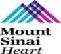 Latest Issues in Transcatheter Structural Heart Interventions
Current status of diagnosis, prognosis and management of LF-LG Aortic Stenosis
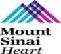 Different Patterns of Severe AS According to Flow, Gradient, and LV Geometry
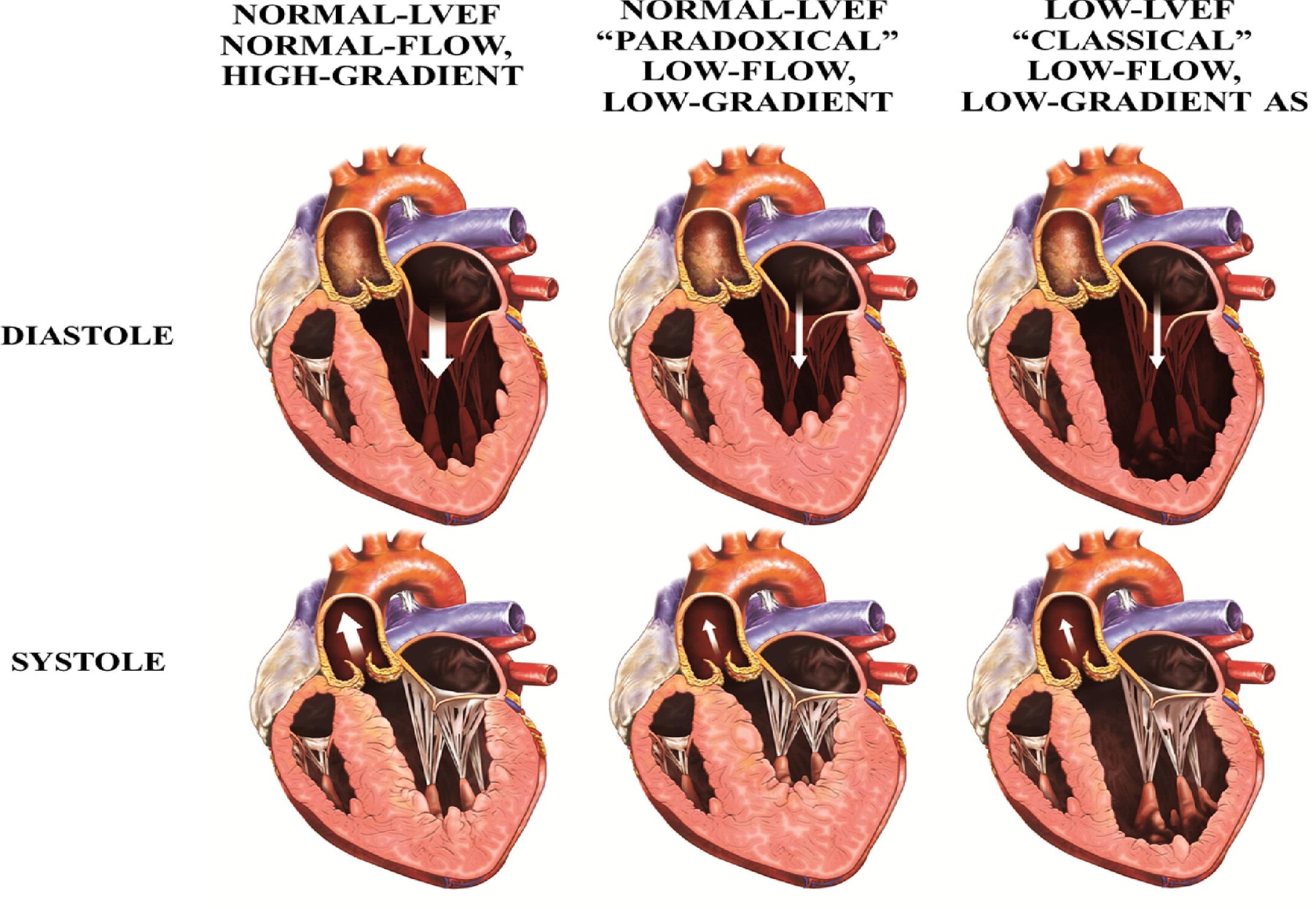 AVA <1cm2
MG >40 mmHg
LVEF >40%
Pibarot et al., J Am Coll Cardiol 2012;60:1845
[Speaker Notes: Key Message: XIENCE V® provides the right combination of technology with a deliverable, efficacious, and safe platform.

Throughout this section you will present the key features of XIENCE V®, including the Multi-Link vision stent, the Multi-Link Vision stent delivery system, the everolimus elution profile, and the fluorinated copolymer. You will also show how these features work together to provide deliverability, efficacy, and safety.]
Criteria that Increase the Likelihood of Severe AS in Pts with AVA <1.0 cm2 and Mean Gradient <40 mmHg in the Presence of Preserved EF
2017ESC/EACTS Guidelines for the Management of Valvular Heart Disease
Baumgartner et al., Eur Heart J 2017;38:2739
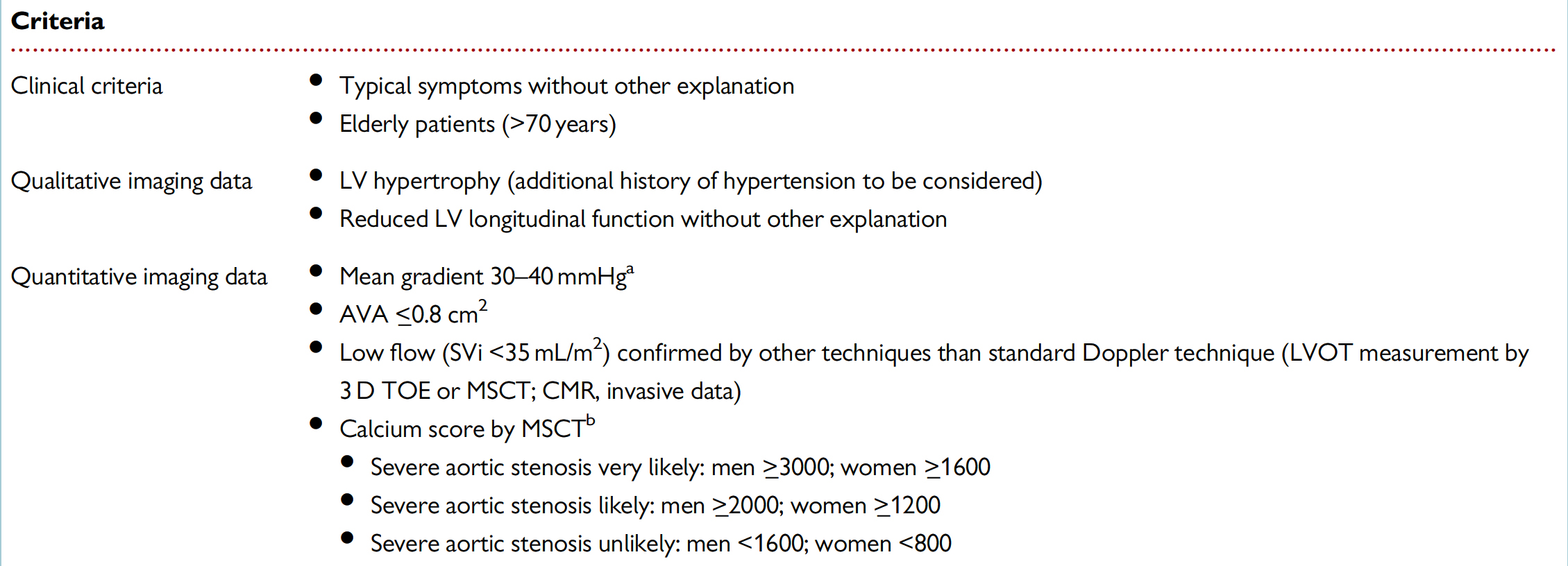 Malcolmson et al., Eur Heart J Qual Care Clin Outcomes 2021;7:327
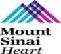 Clinical Decision Making Process in Low LVEF, LF-LG Severe AS
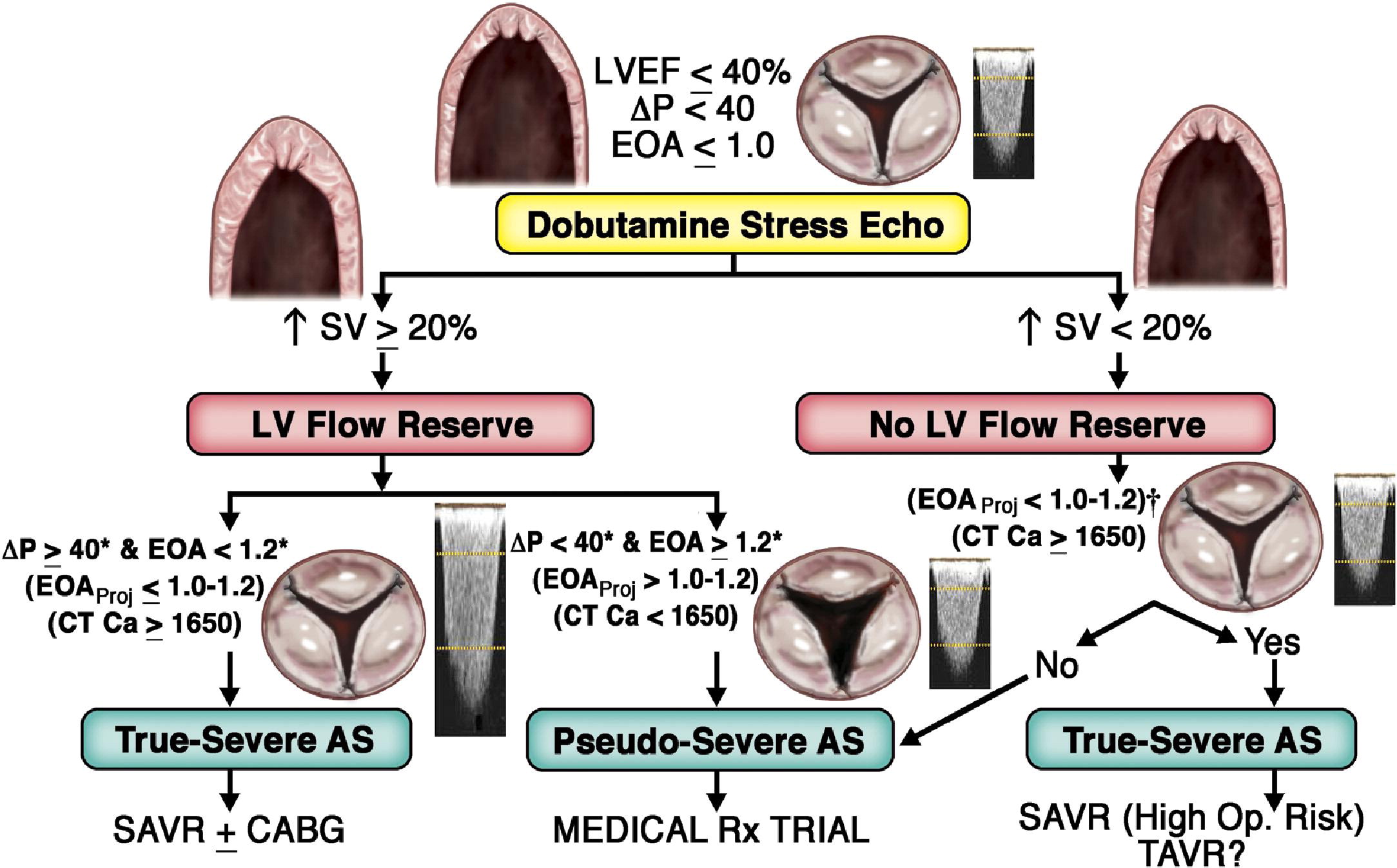 Contractile reserve -
Contractile reserve +
Pibarot et al., J Am Coll Cardiol 2012;60:1845
[Speaker Notes: Key Message: XIENCE V® provides the right combination of technology with a deliverable, efficacious, and safe platform.

Throughout this section you will present the key features of XIENCE V®, including the Multi-Link vision stent, the Multi-Link Vision stent delivery system, the everolimus elution profile, and the fluorinated copolymer. You will also show how these features work together to provide deliverability, efficacy, and safety.]
Survival of Patients With Low LVEF, LF-LG AS According to Presence of LV Flow Reserve and Type of Treatment
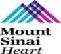 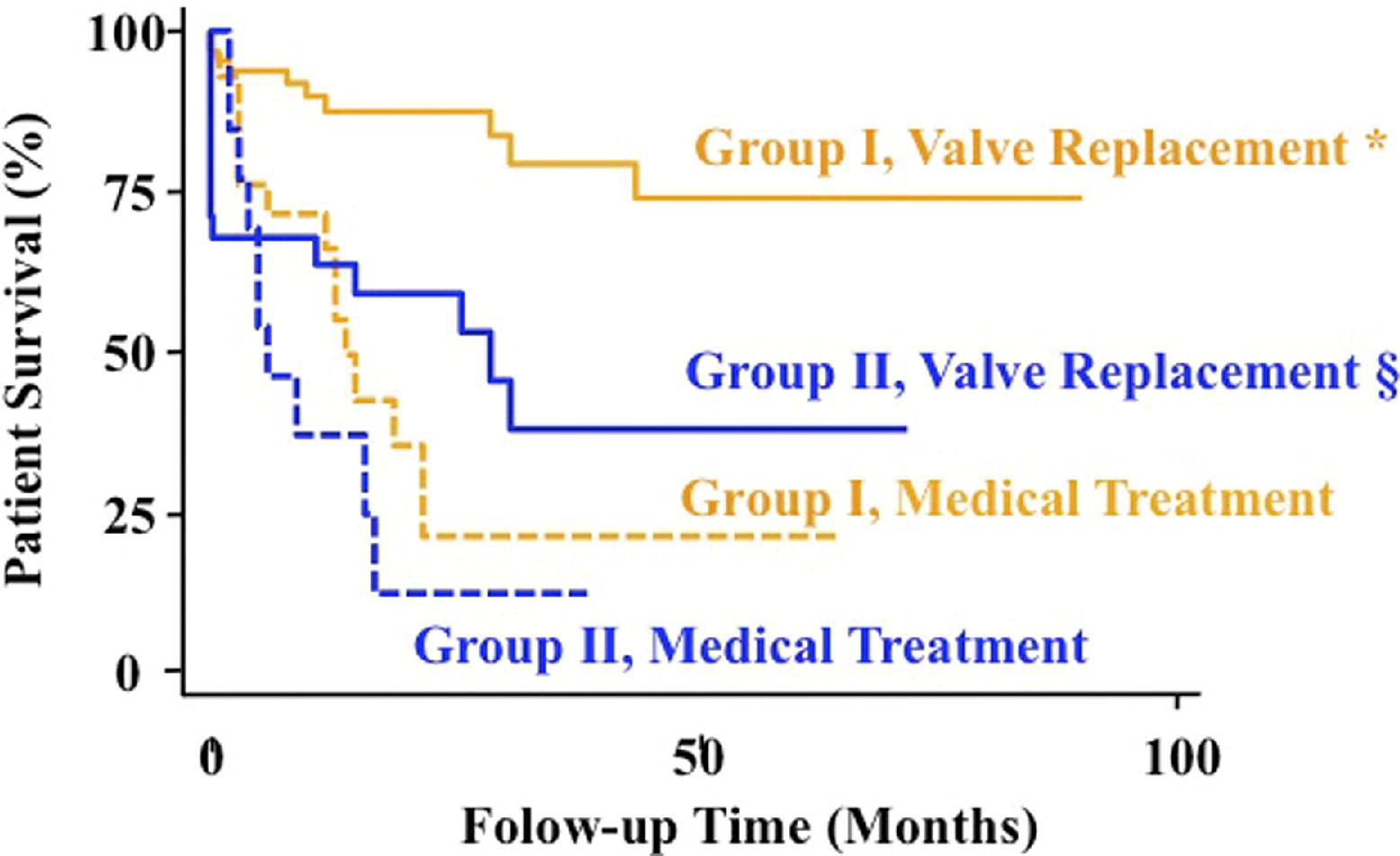 LV flow reserve +
LV flow reserve -
Pibarot et al., J Am Coll Cardiol 2012;60:1845
[Speaker Notes: Key Message: XIENCE V® provides the right combination of technology with a deliverable, efficacious, and safe platform.

Throughout this section you will present the key features of XIENCE V®, including the Multi-Link vision stent, the Multi-Link Vision stent delivery system, the everolimus elution profile, and the fluorinated copolymer. You will also show how these features work together to provide deliverability, efficacy, and safety.]
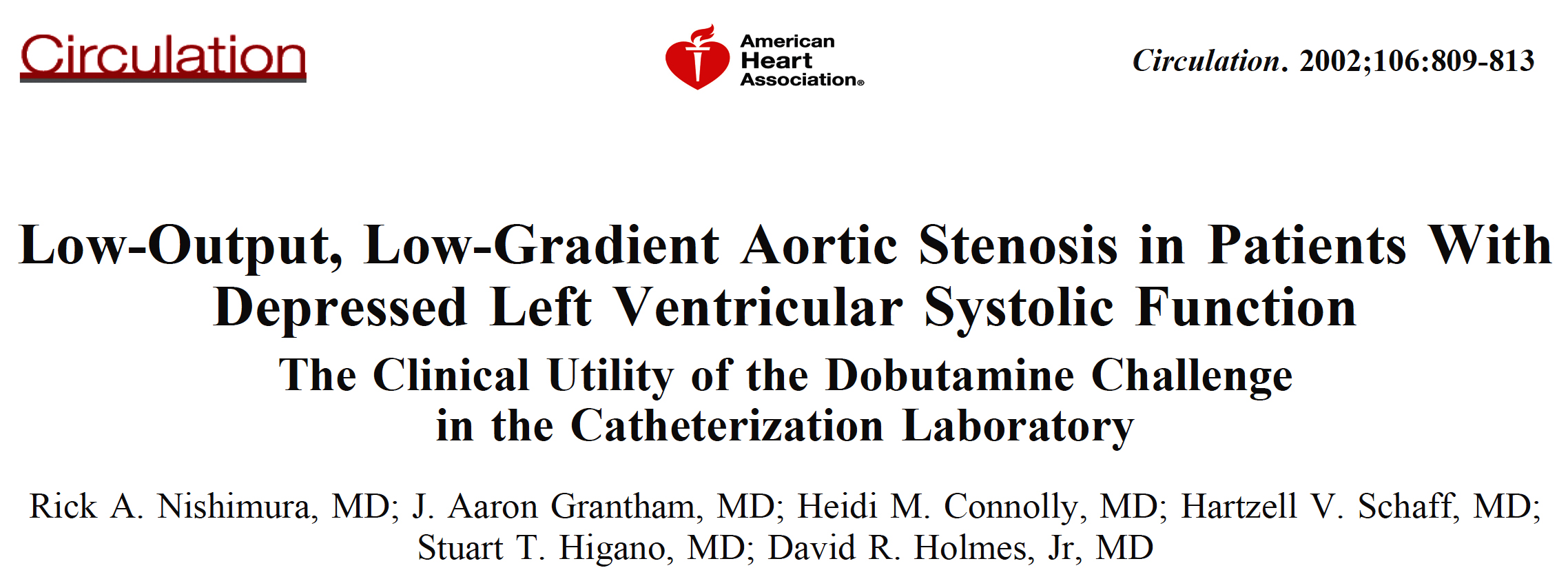 Hemodynamic Tracings from 3 Pts Representing
 3 Different Responses to IV Dobutamine
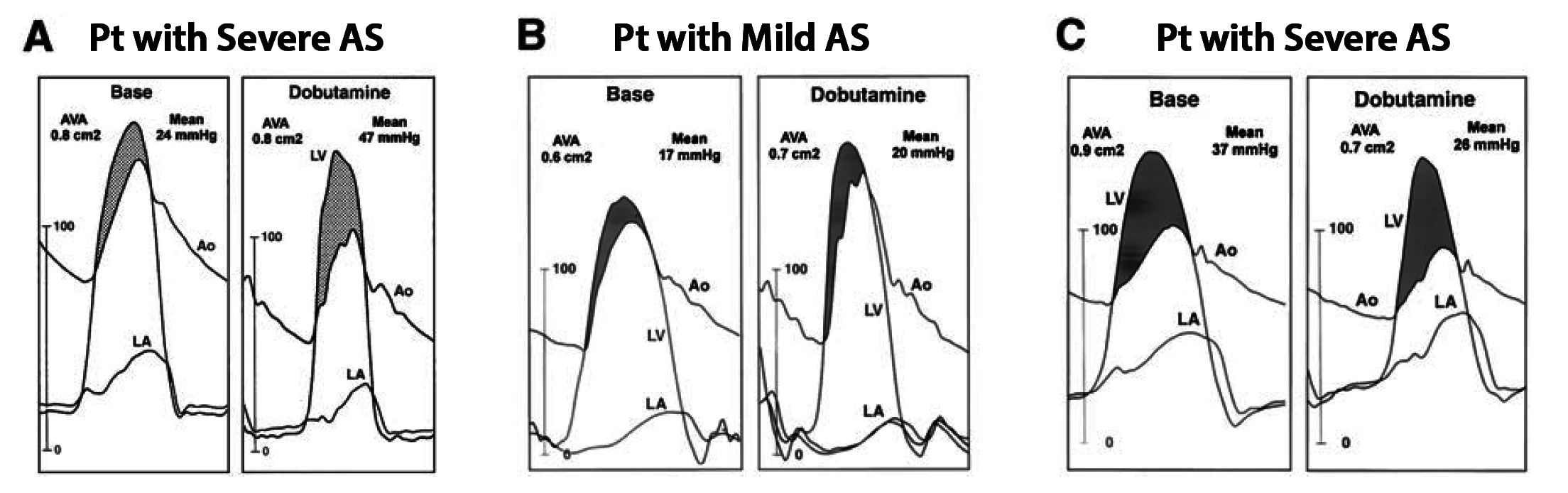 Pt responded to dobutamine infusion with an increase in cardiac output and increase in valvular mean gradient from 17 to 20 mmHg
Final AVA = 0.7 cm2
Mild AS at time of AVR operation
Pt responded to dobutamine infusion with an increase in CO and increase in valvular mean gradient from 24 to 47 mmHg
AVA remained 0.8 cm2
Severe AS at time of AVR and is alive in NYHA Class I after operation
Pt had no change in CO and mean aortic valvular gradient decreased from 37 to 26 mmHG in response to dobutamine
Test terminated due to hypotension
Severe AS at time of AVR but died 2 yrs post SAVR due to HF
Nishimura et al., Circulation 2002;106:809
Clinical Outcome of Patients with Low-Output AS
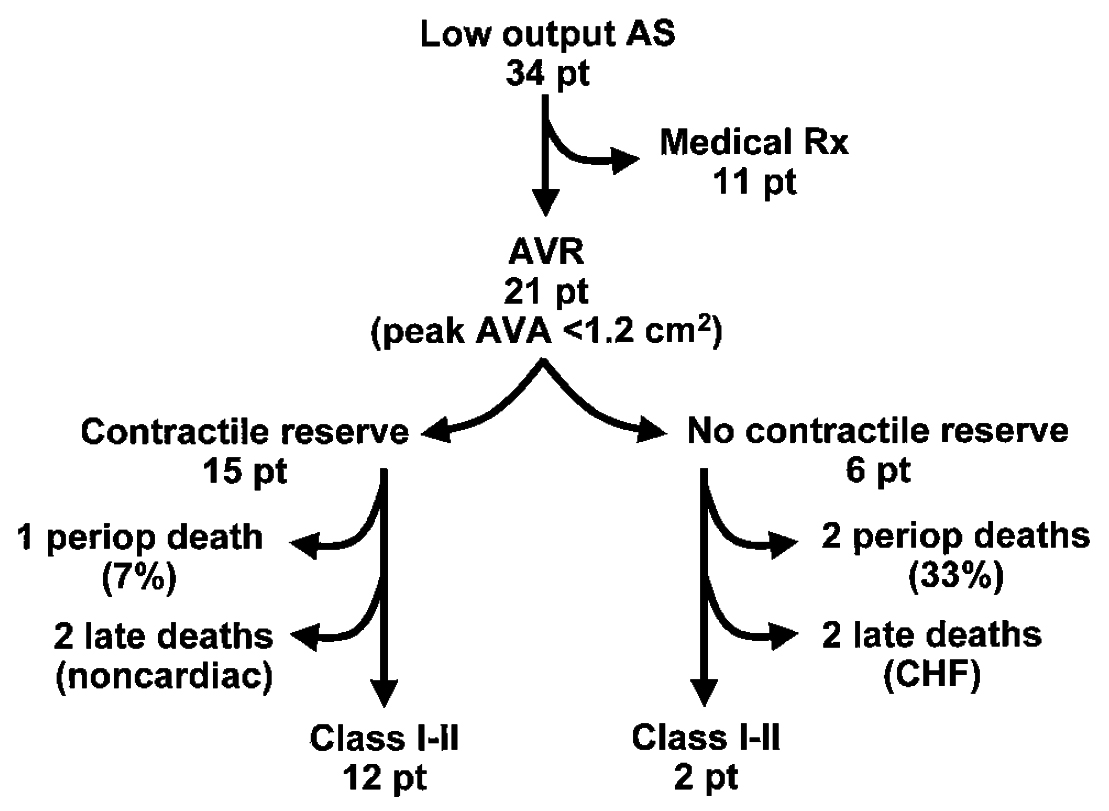 ( in SV <20%)
( SV >20%)
20%--mortality--66%
Nishimura et al., Circulation 2002;106:809
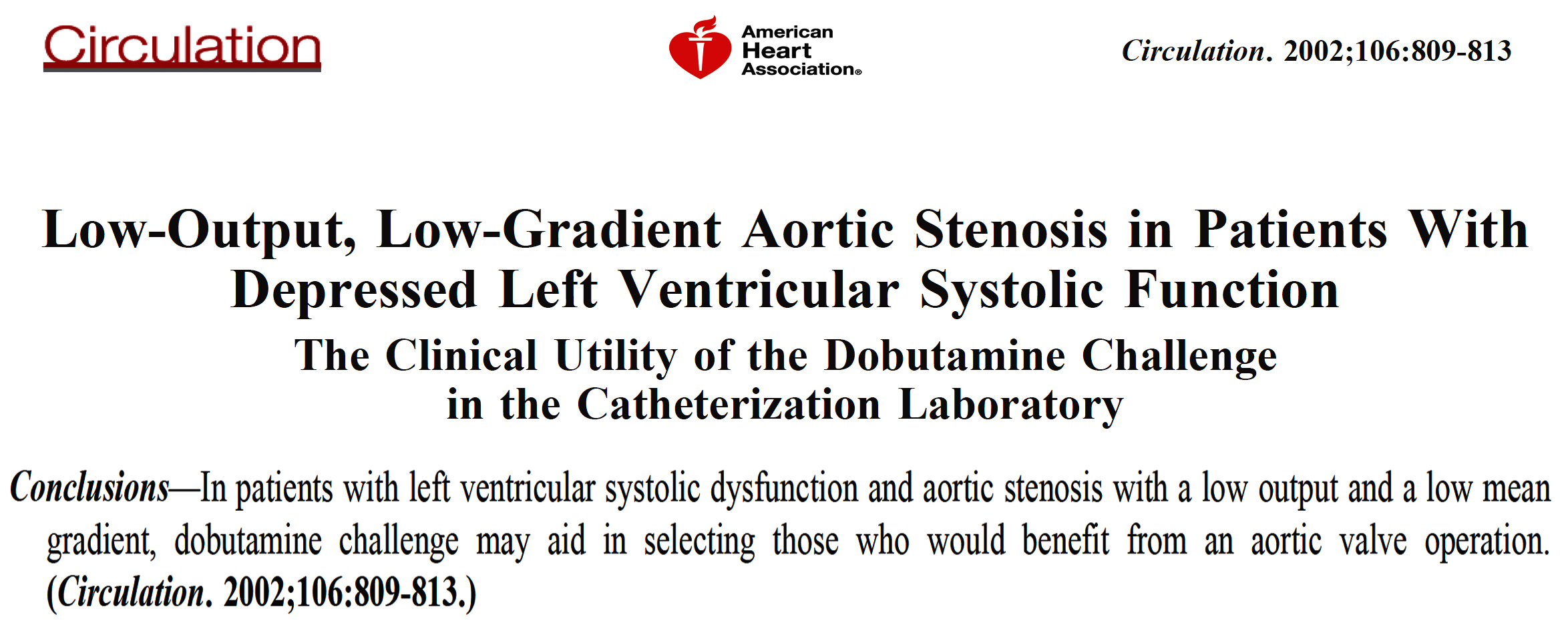 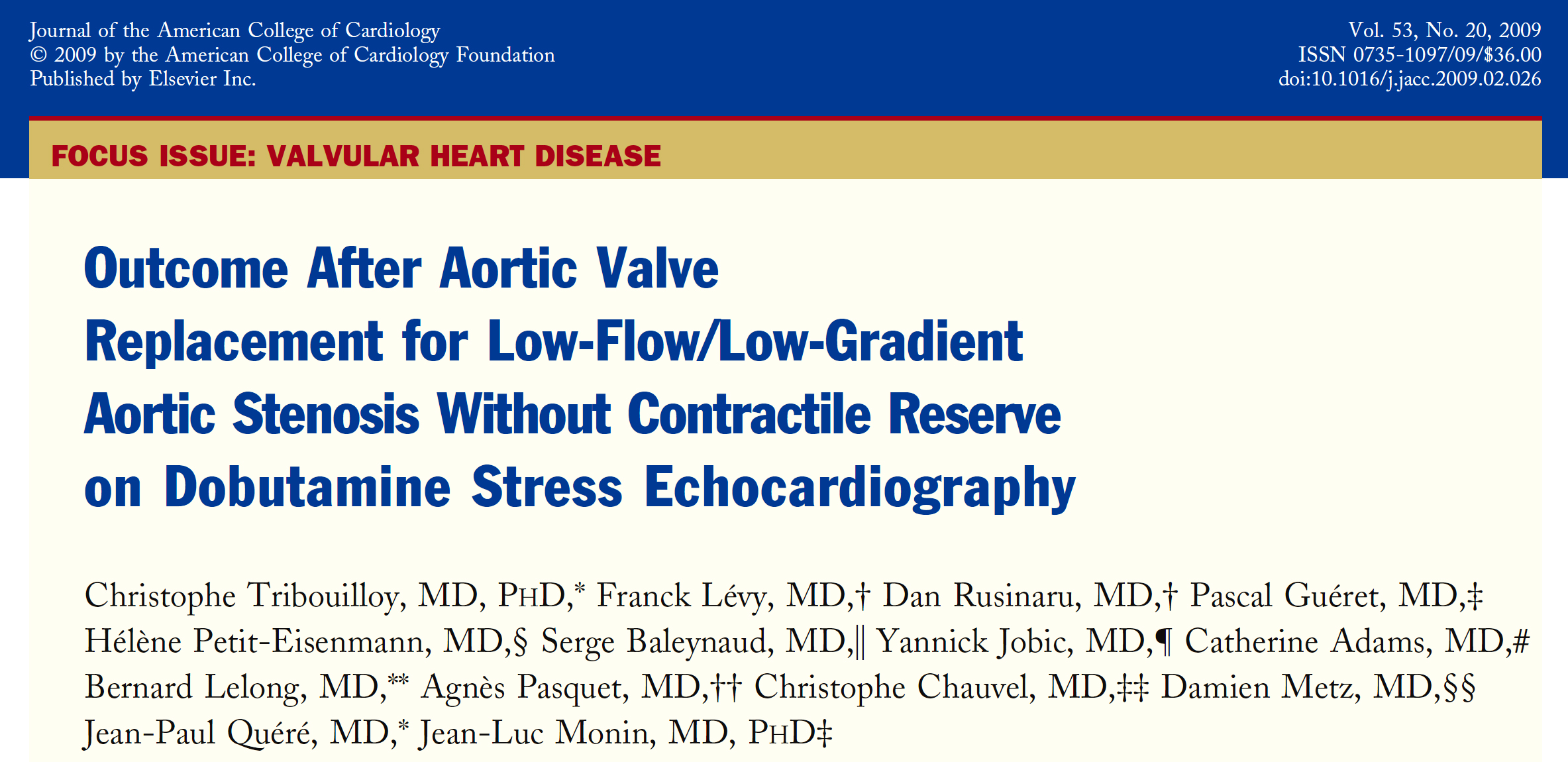 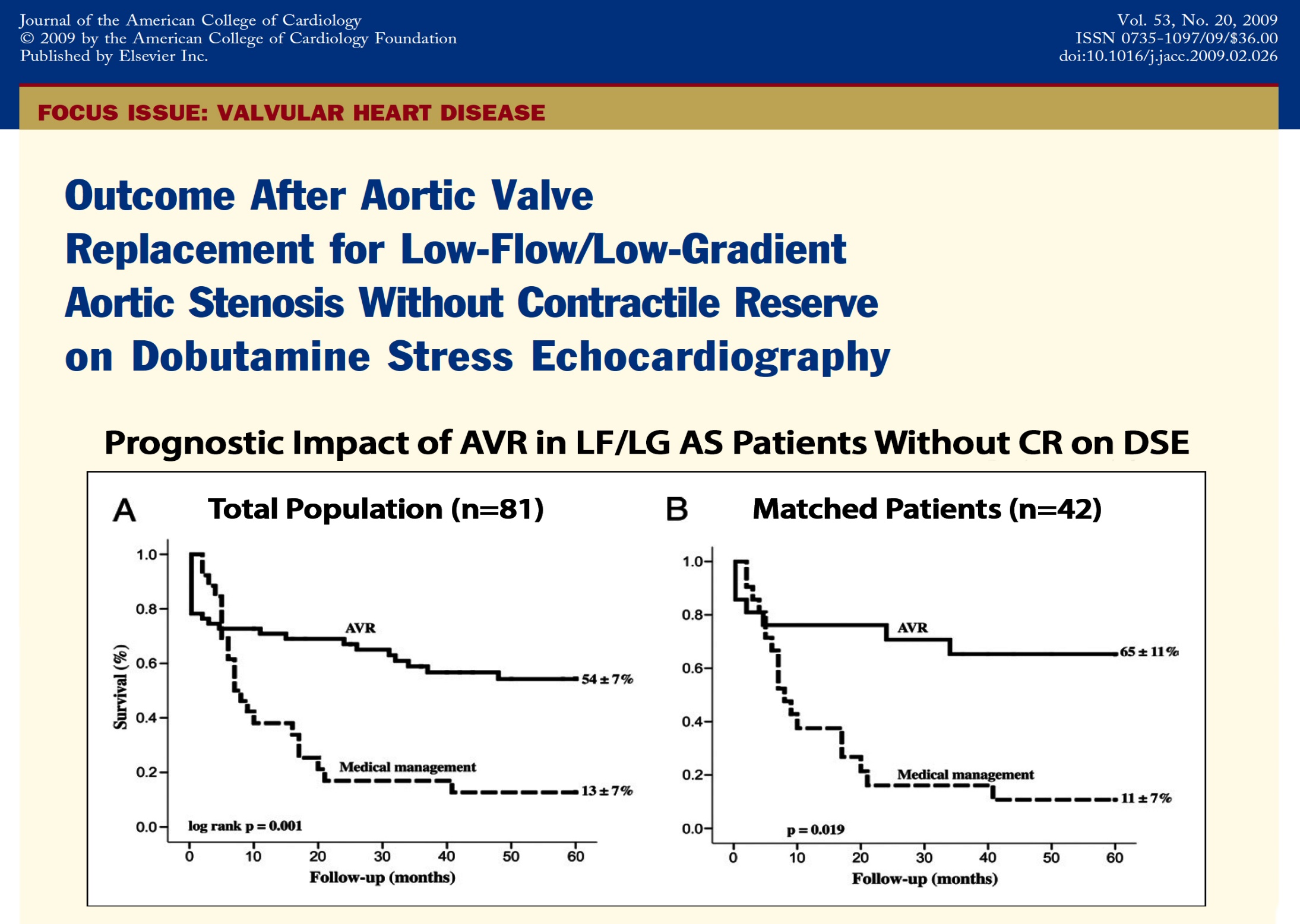 Tribouilloy et al., J Am Coll Cardiol 2009;53:1865
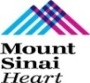 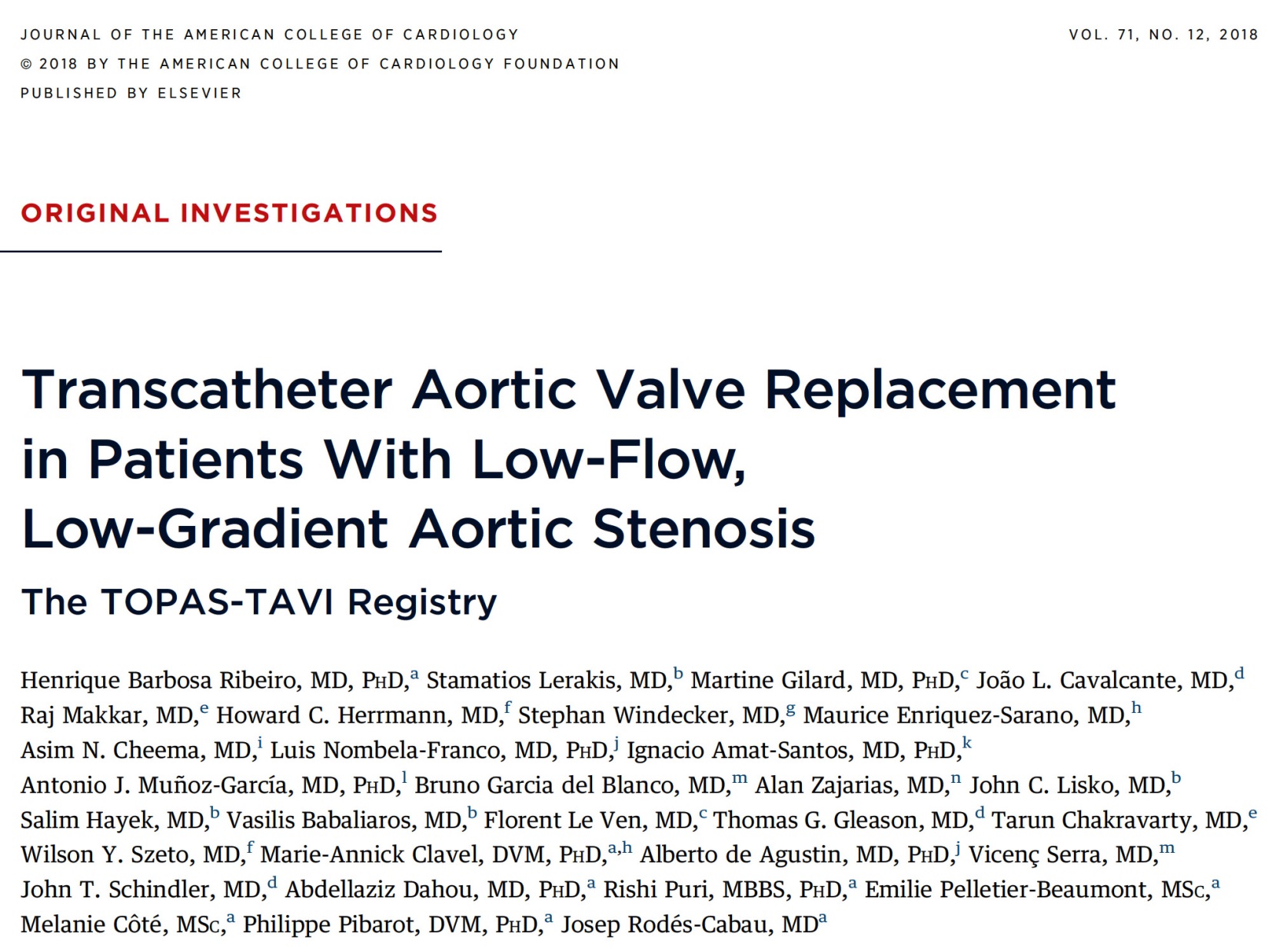 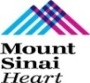 TOPAS-TAVI: Dobutamine Stress Echocardiogram (DSE) Data
Ribeiro et al., J Am Coll Cardiol 2018;71:1297
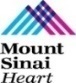 TOPAS-TAVI: Mortality Rates (N=287)
Mean LVEF - 30 ± 10 mmHg
Transvalvular gradient - 25 ± 7 mmHg
Median STS Risk Score – 7.7%
Multivariable analysis:
COPD – p=0.02
Lower hemoglobin values – p<0.001
Moderate-severe AR post-TAVR
%
Ribeiro et al., J Am Coll Cardiol 2018;71:1297
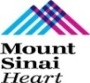 TOPAS-TAVI: Cumulative Late Outcomes at 2 Yrs Follow-Up (N=287)
%
MI              Stroke     Endocarditis      PPM        PPM-defib      Rehosp       Cardiac         Global
                                                                                                           for HF           death           death
Ribeiro et al., J Am Coll Cardiol 2018;71:1297
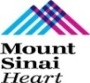 TOPAS-TAVI: Clinical Outcomes and LV Changes 
Following TAVR in Patients with LFLG-AS
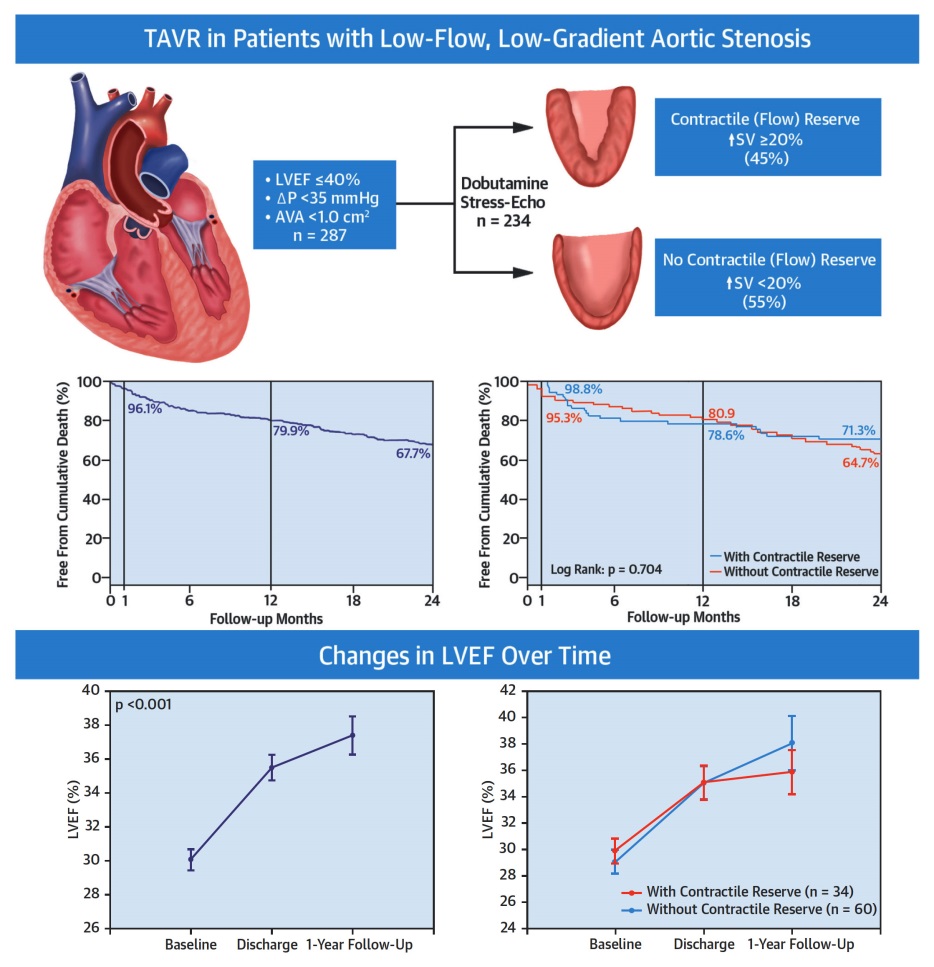 Ribeiro et al., J Am Coll Cardiol 2018;71:1297
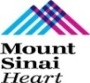 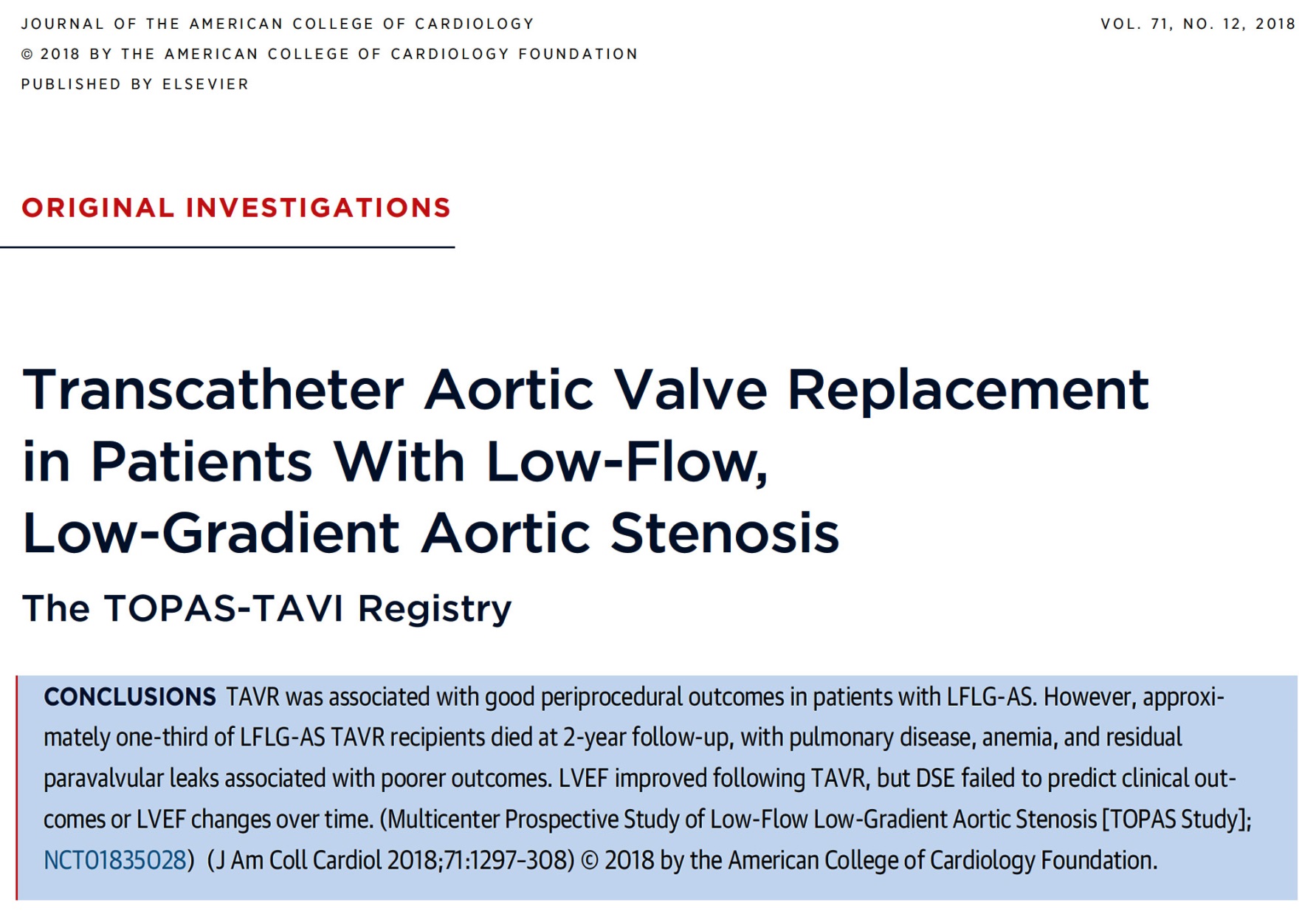 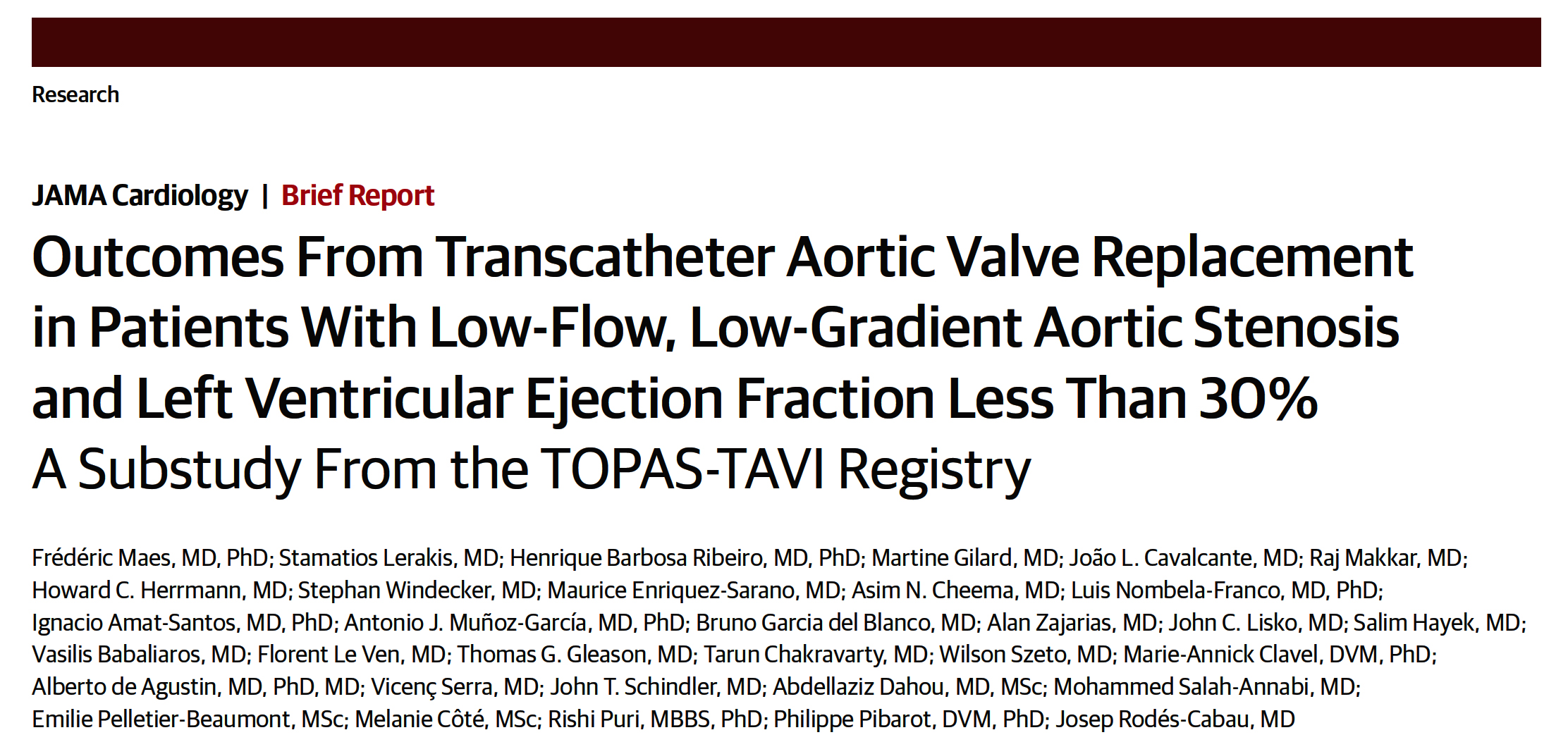 TOPAS-TAVI Substudy: Overall Outcomes and According to the Severity of  LV Dysfunction
Maes et al., JAMA Cardiol 2019;4:64
TOPAS-TAVI Substudy Clinical Outcomes
30-Day Mortality Rate
1-Year Mortality Rate
p=0.65
p=0.88
%
%
Low LVEF  30-40%
Low LVEF  30-40%
Very low LVEF  <30%
Very low LVEF  <30%
Maes et al., JAMA Cardiol 2019;4:64
TOPAS-TAVI Substudy: Changes in LVEF Over Time
Changes in LVEF Over Time in
 All Patients
Changes in LVEF Over Time in Patients with LVEF <30%
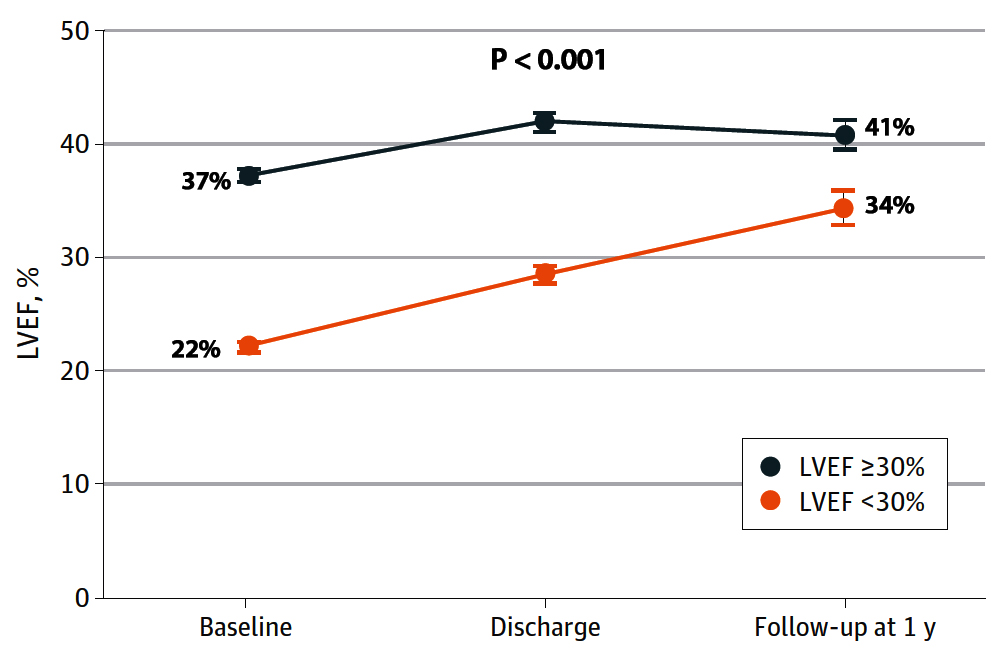 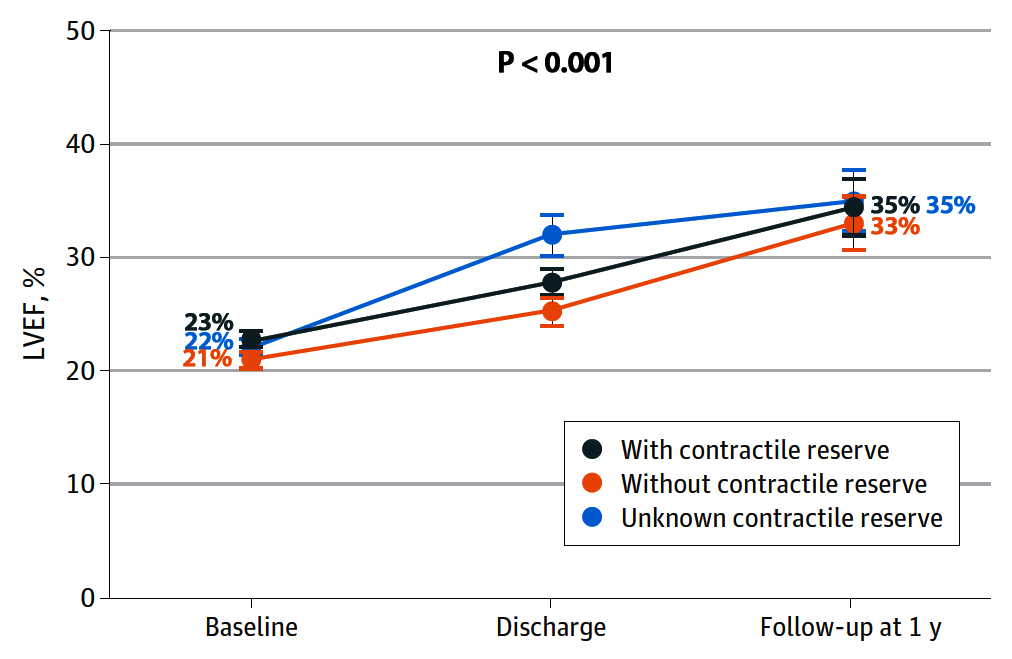 Maes et al., JAMA Cardiol 2019;4:64
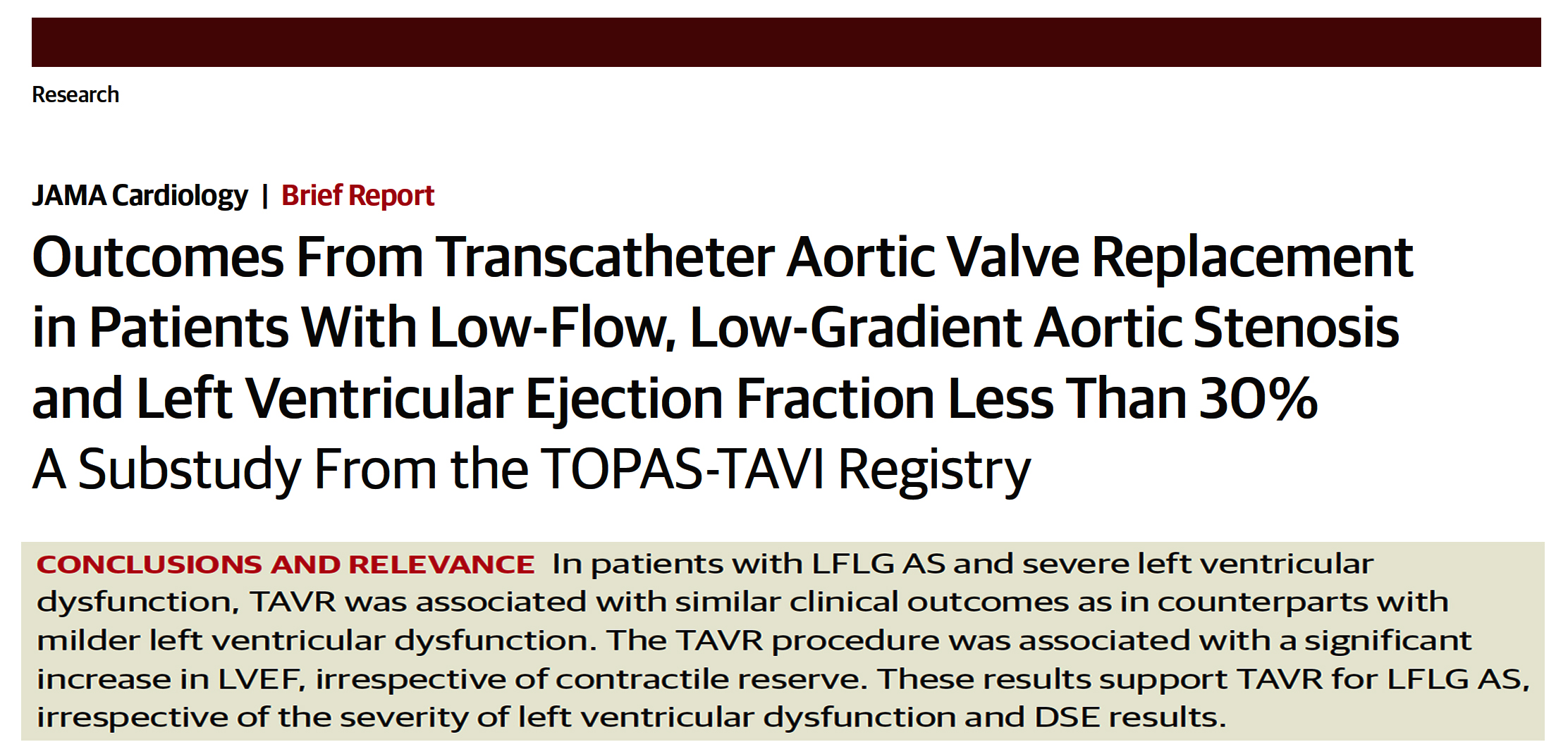 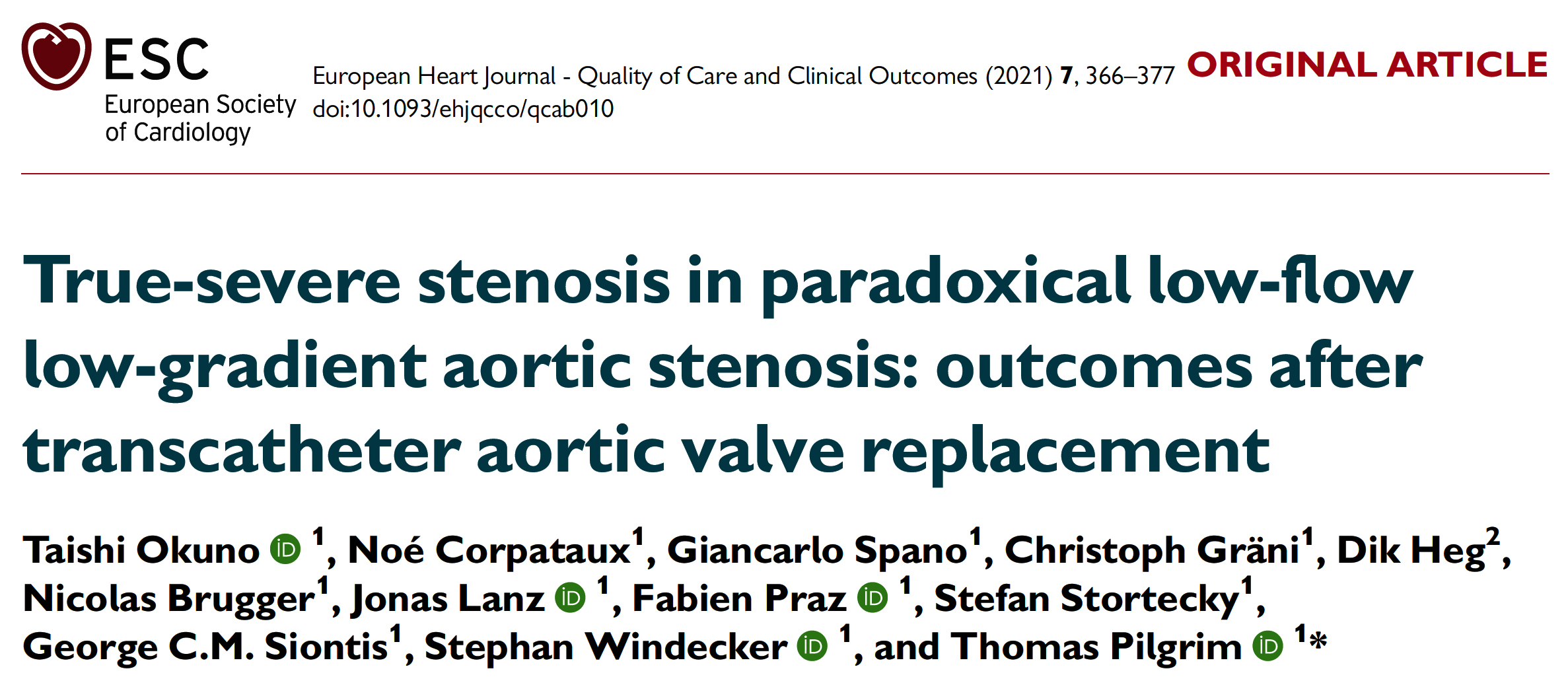 Criteria That Increases the Likelihood of True-Severe AS Proposed by the ESC/EACTS Guidelines
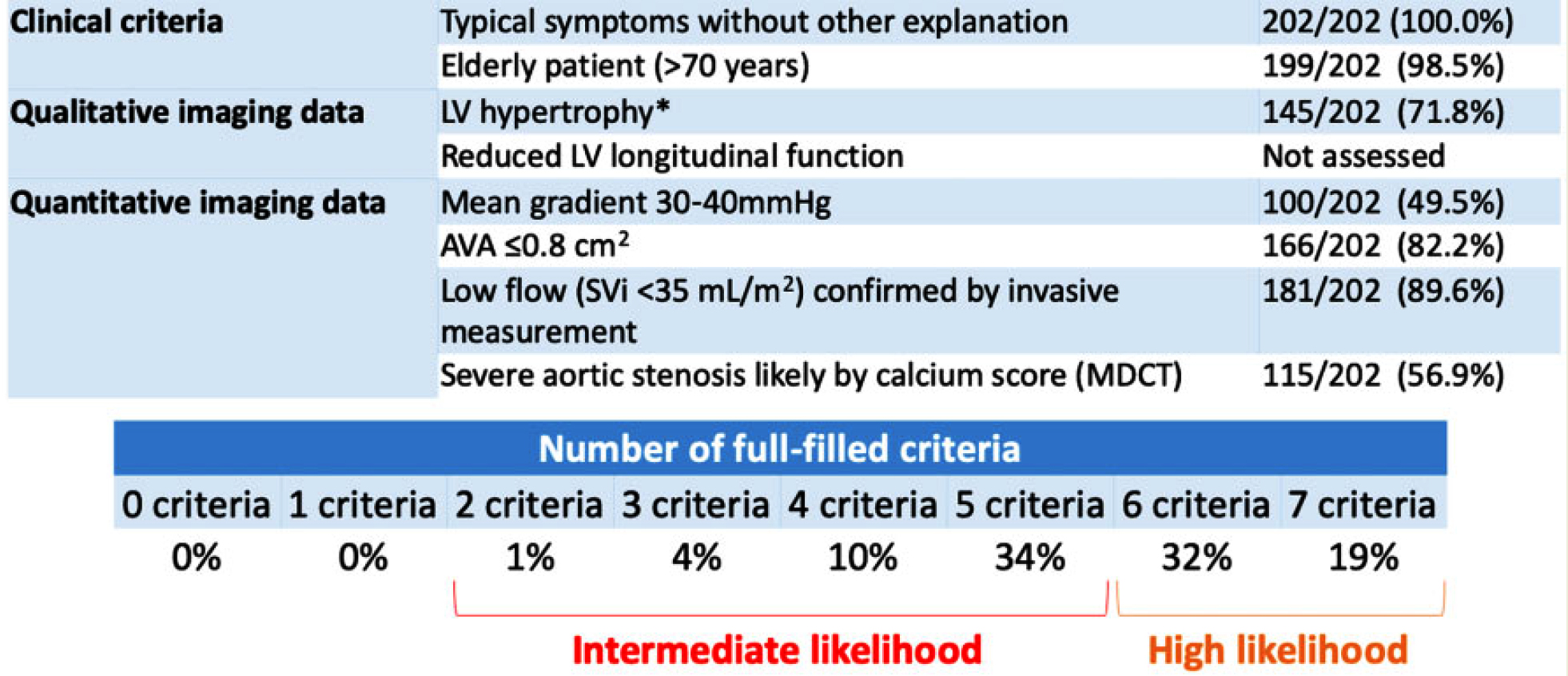 Okuno et al., Eur Heart J Qual Care Clin Outcomes 2021;7:366
Criteria That Increases the Likelihood of True-Severe AS Proposed by the ESC/EACTS Guidelines
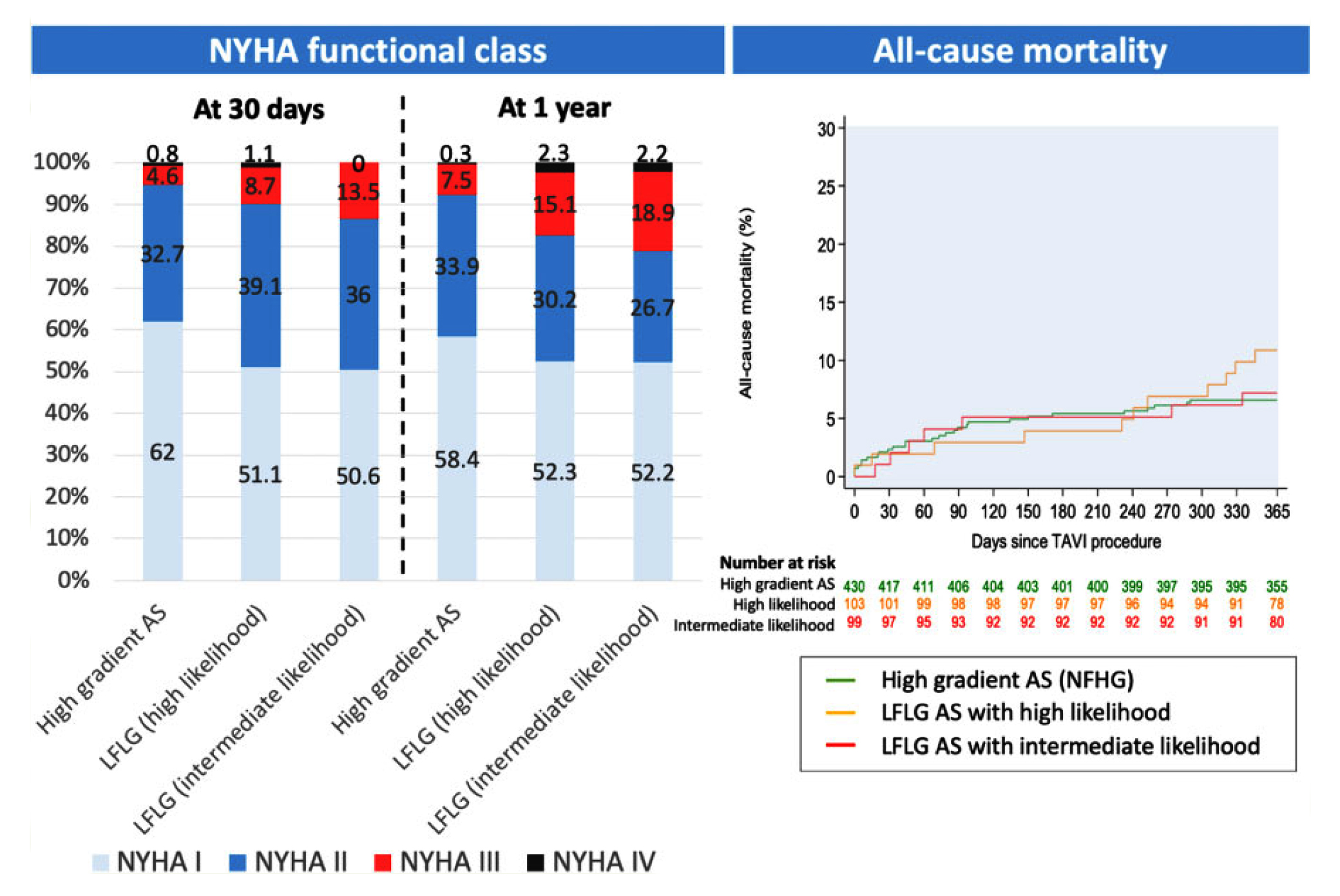 Okuno et al., Eur Heart J Qual Care Clin Outcomes 2021;7:366
Hemodynamic and Functional Outcome
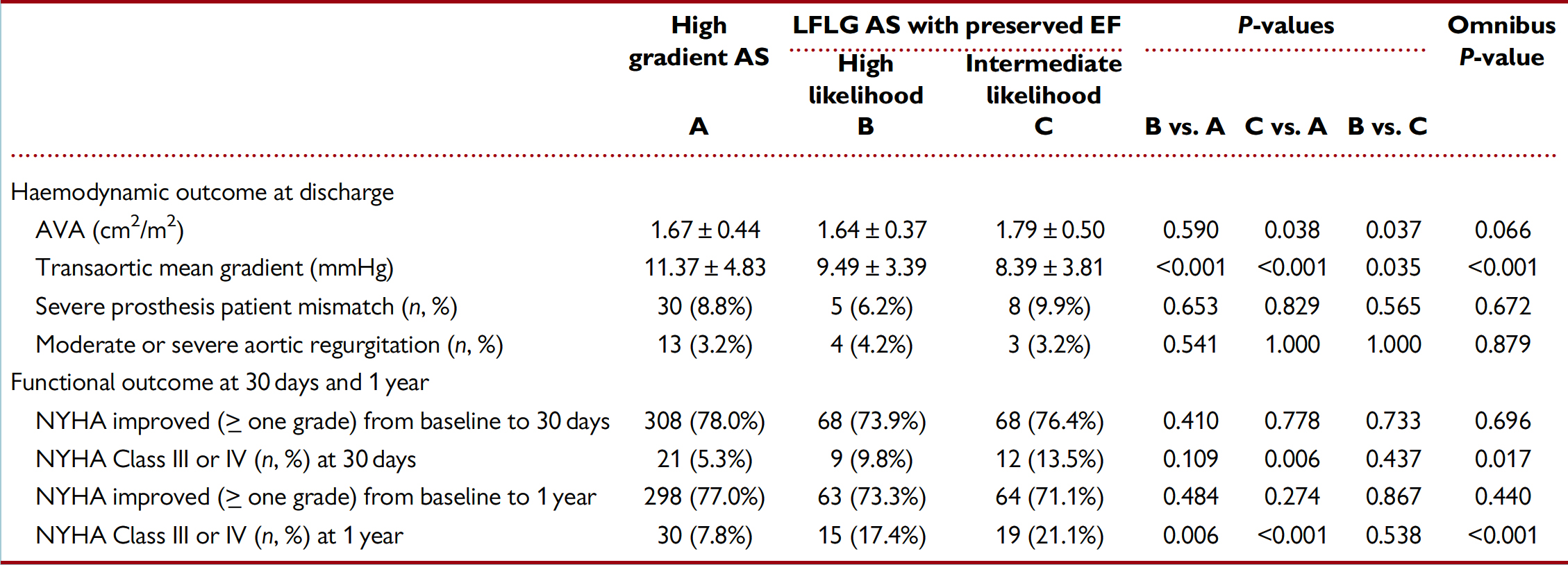 Okuno et al., Eur Heart J Qual Care Clin Outcomes 2021;7:366
Cumulative Incidence Curve for All-Cause Mortality for Both Low-Flow Low-Gradient AS
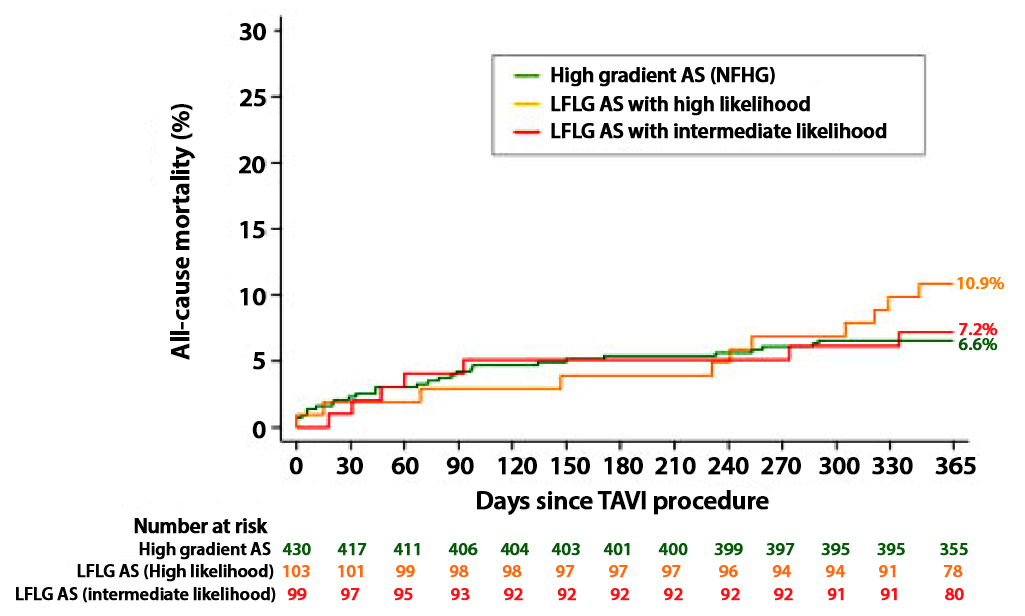 Okuno et al., Eur Heart J Qual Care Clin Outcomes 2021;7:366
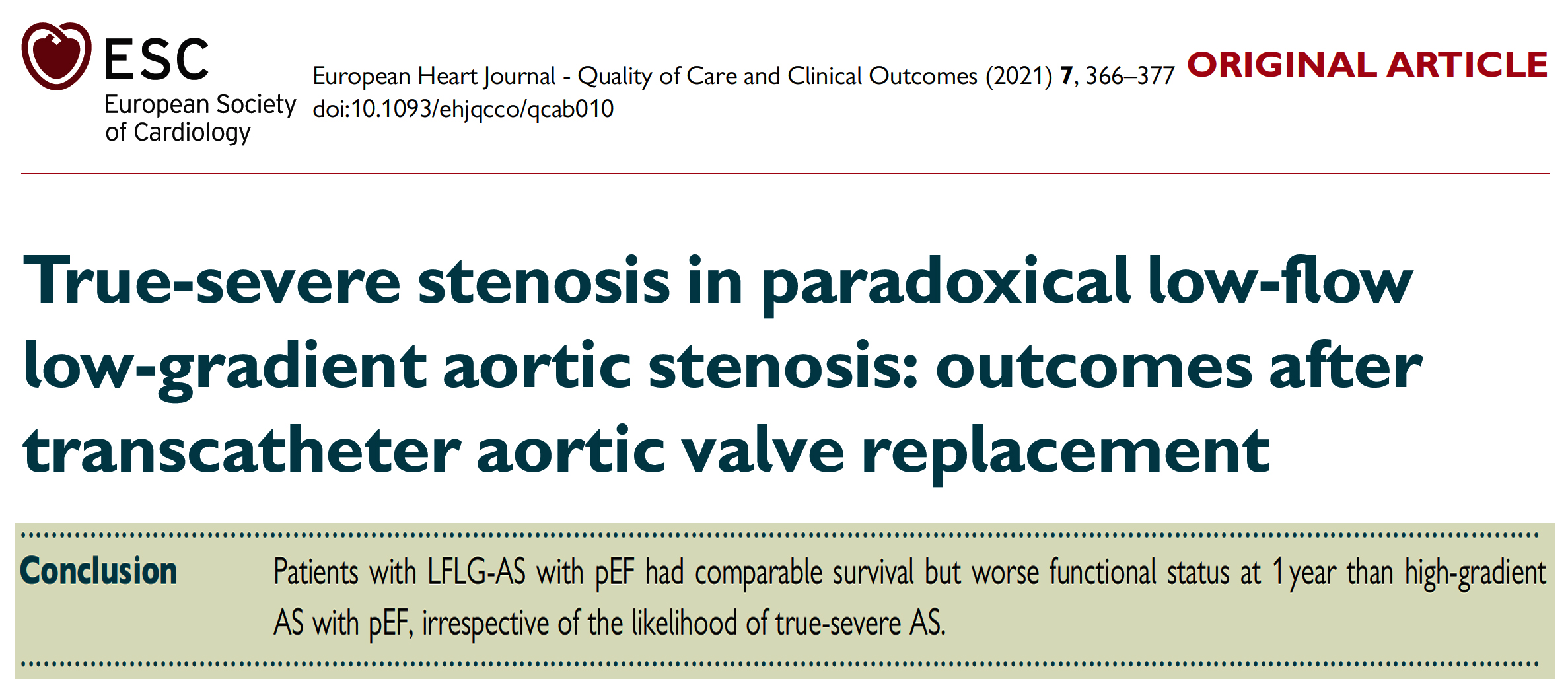 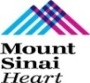 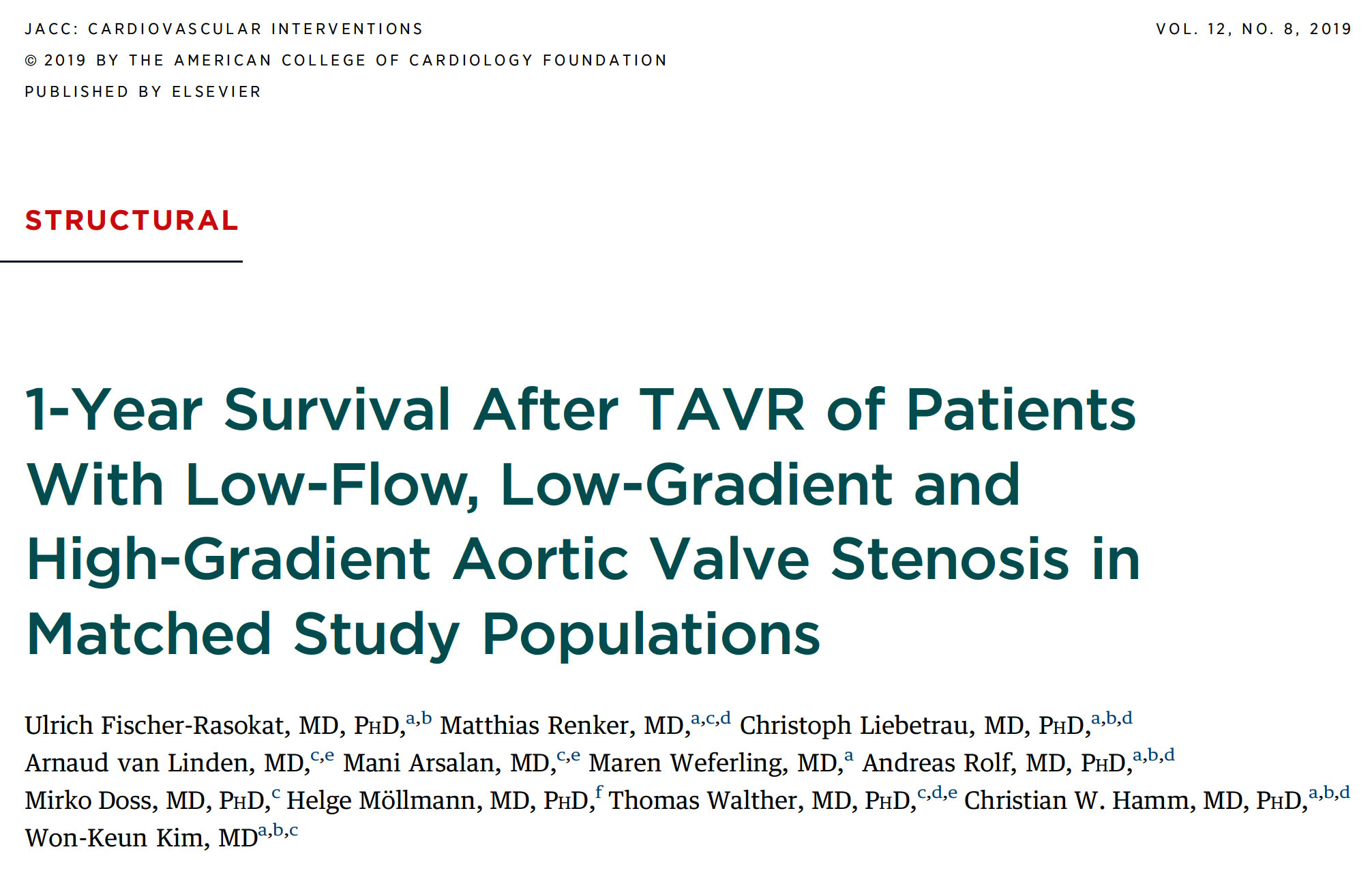 Flow Chart Illustrating the 3 Groups Derived 
from the Entire Patient Population
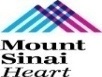 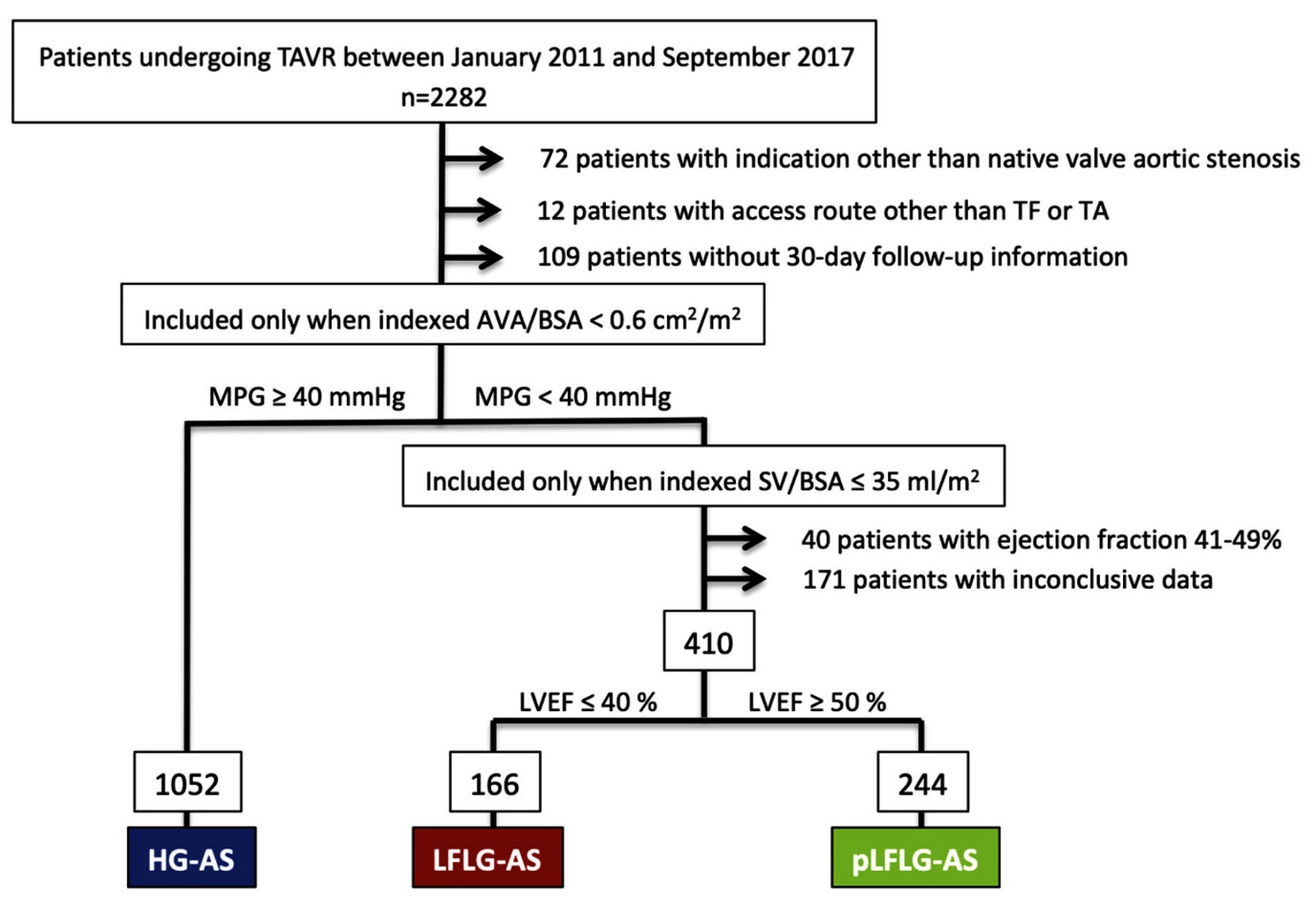 Fischer-Rasokat et al., J Am Coll Cardiol Intv 2019;12:752
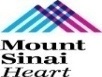 Survival Curves Based on All-Cause Mortality for Patients in the Overall (Unmatched) Study Population
Kaplan-Meier Survival Estimates for All-Cause Mortality
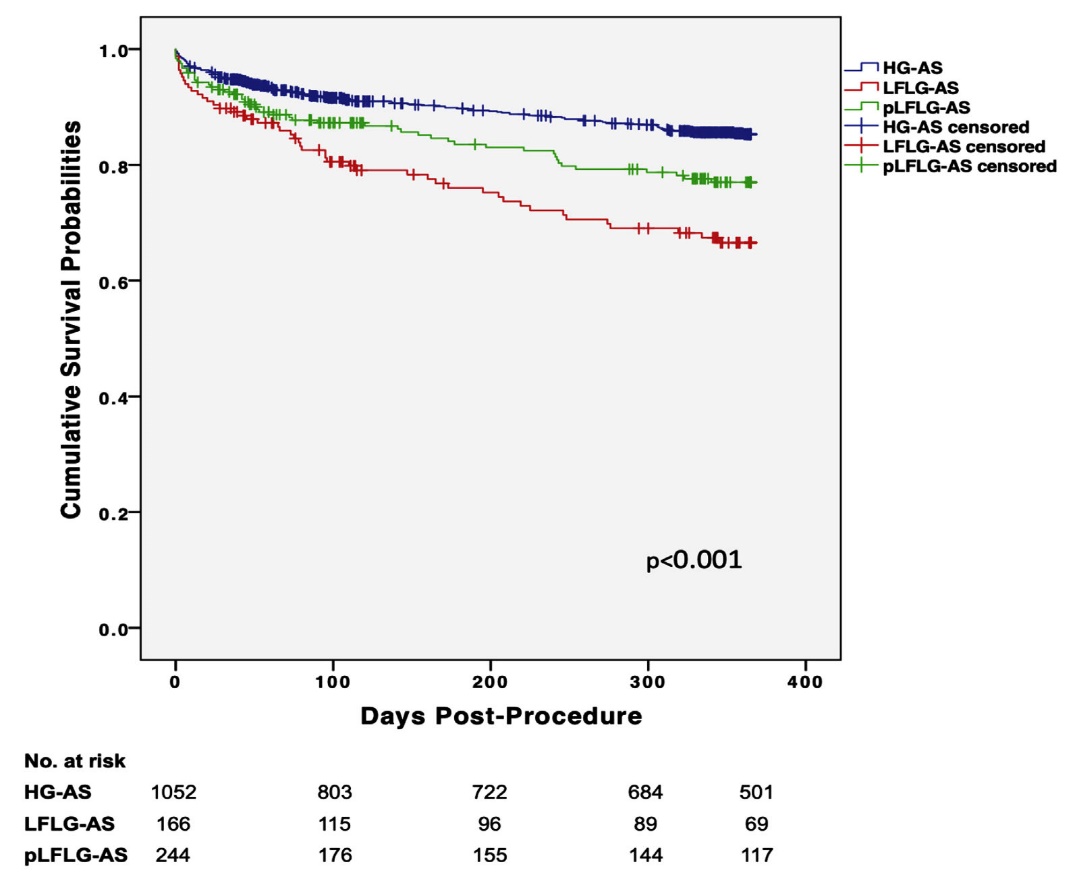 Fischer-Rasokat et al., J Am Coll Cardiol Intv 2019;12:752
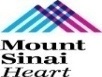 Clinical Outcomes
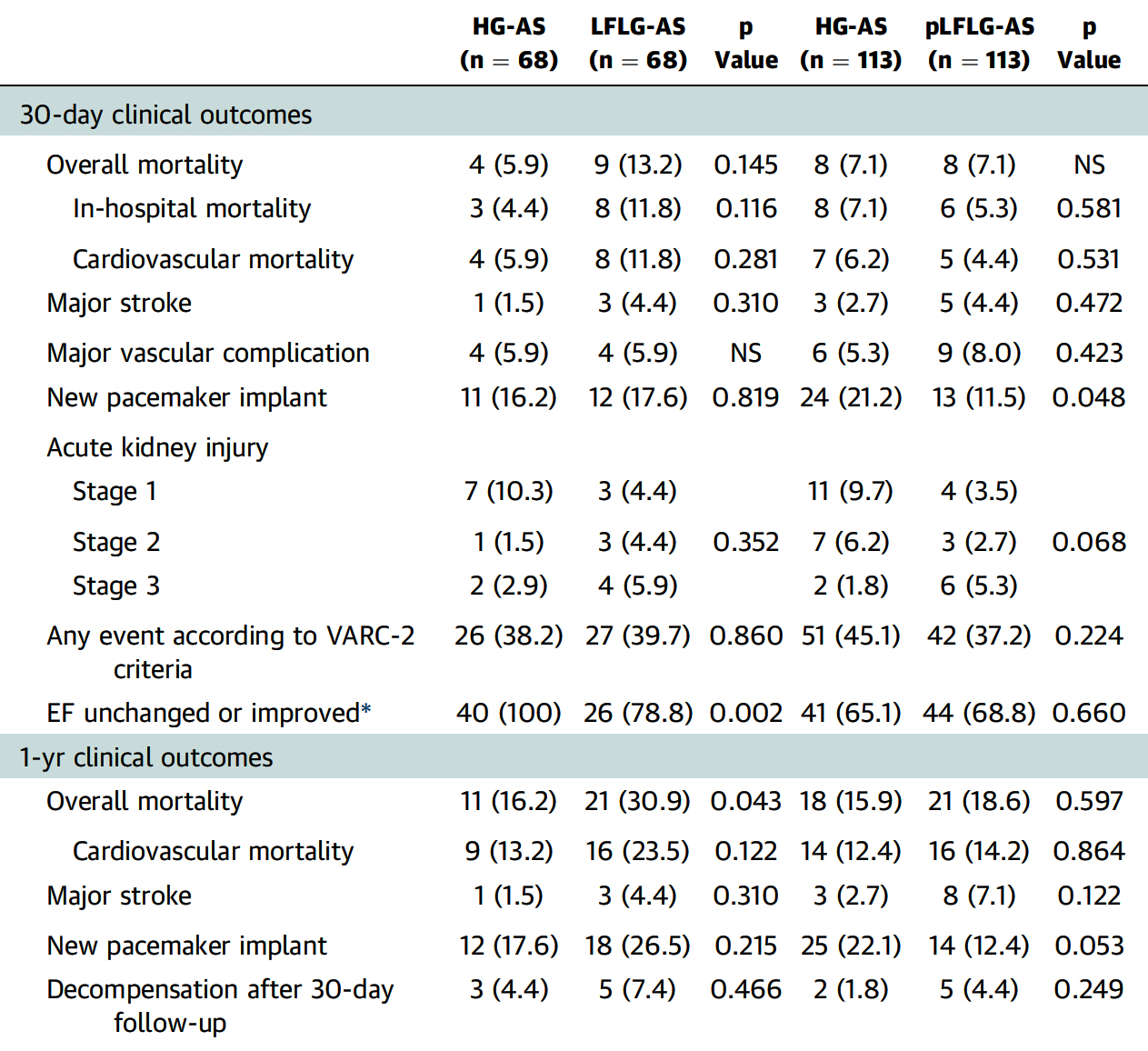 Fischer-Rasokat et al., J Am Coll Cardiol Intv 2019;12:752
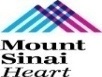 Survival Curves of Matched Study Populations
All-Cause Mortality of Matched Pts with HG-AS and pLFLG-AS
All-Cause Mortality of Matched Pts with HG-AS and LFLG-AS
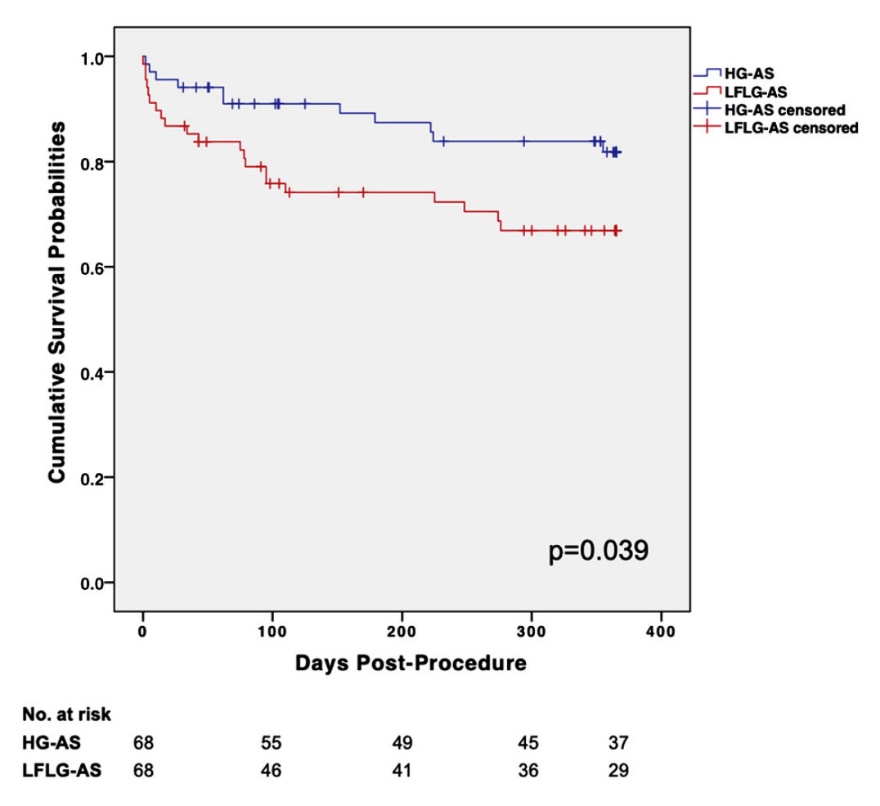 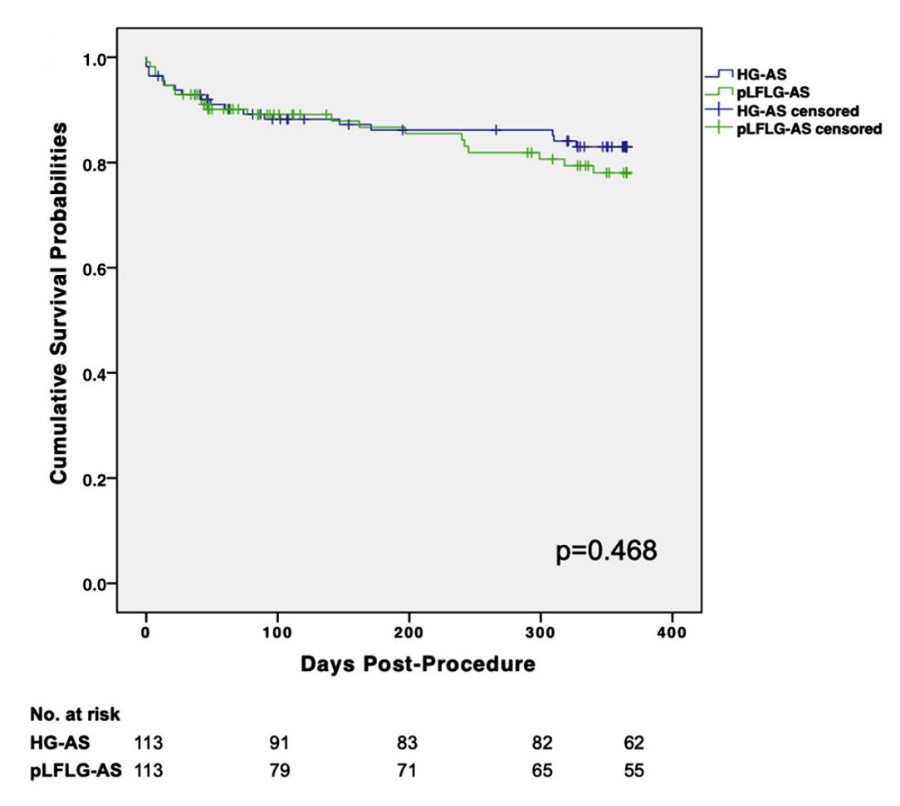 Fischer-Rasokat et al., J Am Coll Cardiol Intv 2019;12:752
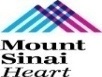 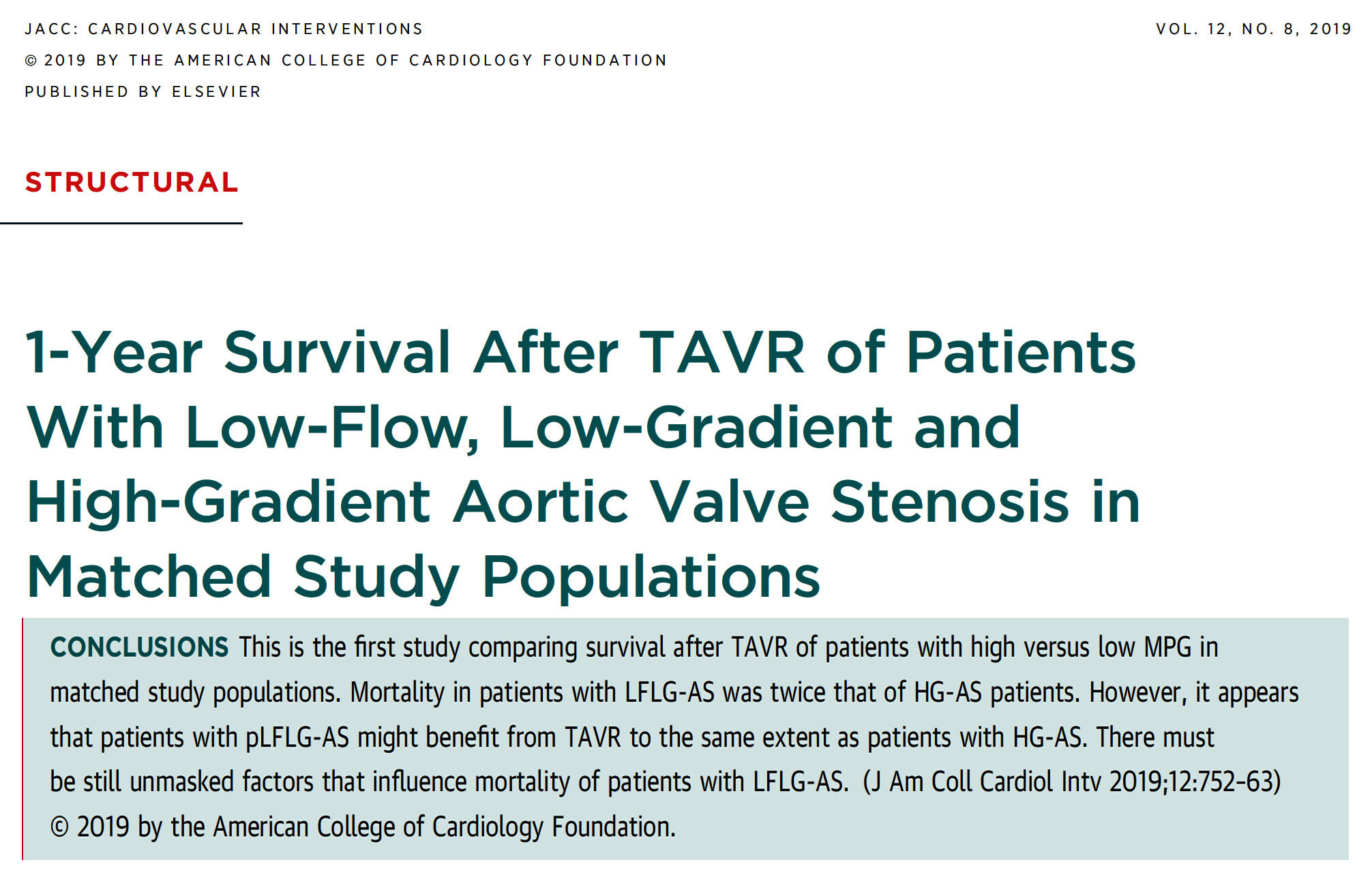 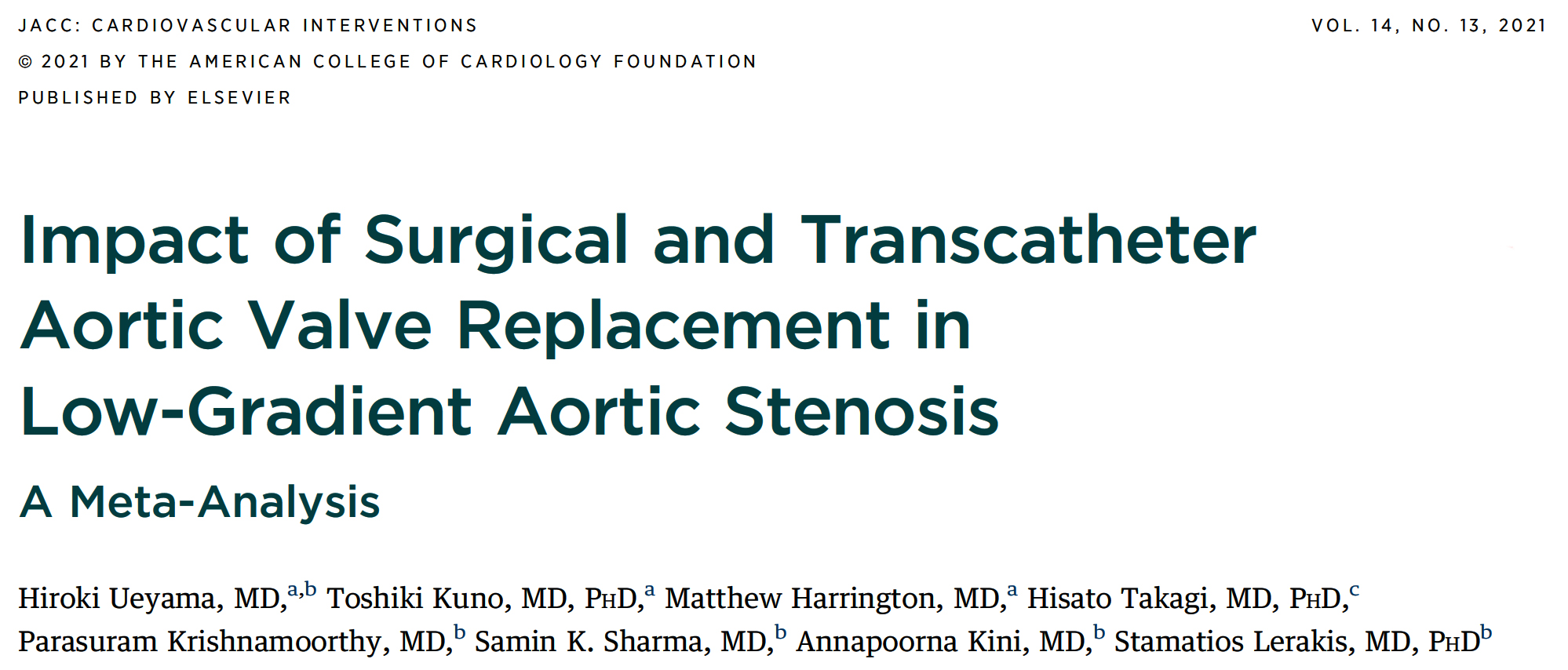 Preferred Reporting Items for Systematic Reviews and Meta-Analyses Flow Diagram of Study Selection
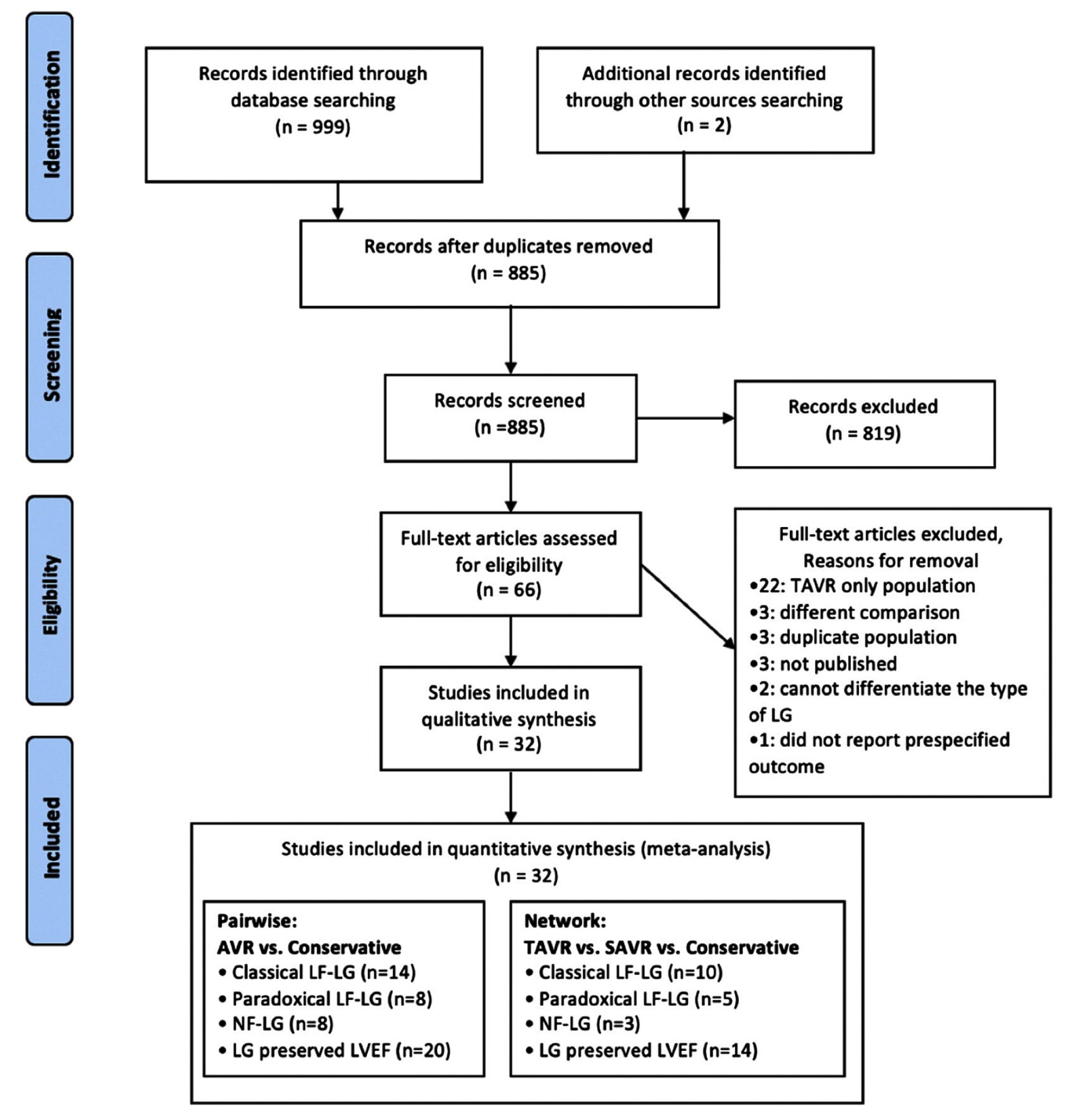 Ueyama, Sharma, Kini, Lerakis et al., J Am Coll Cardiol Intv 2021;14:1481
Effect of Intervention on All-Cause Mortality for 
Each Subclass of Low-Gradient AS
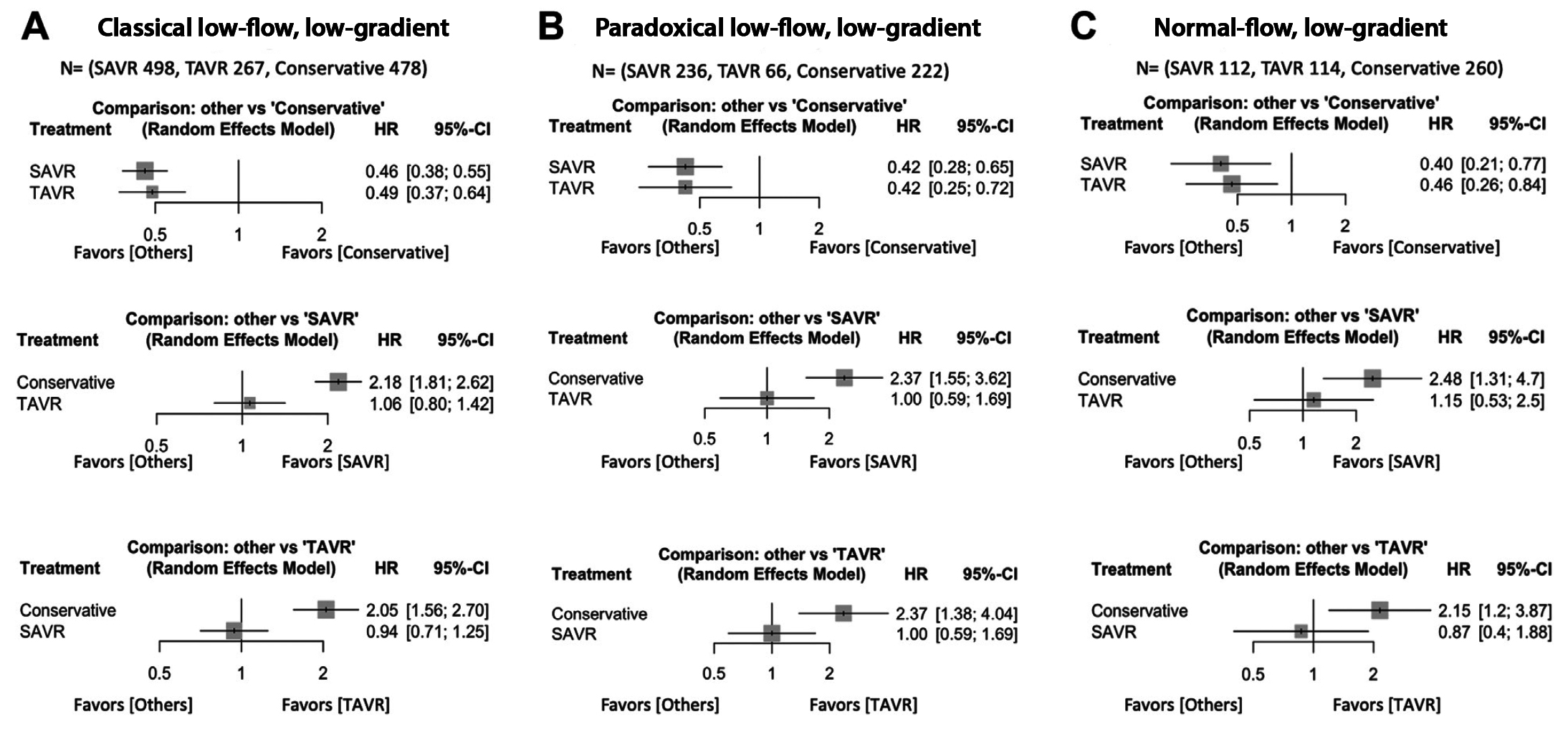 Ueyama, Sharma, Kini, Lerakis et al., J Am Coll Cardiol Intv 2021;14:1481
Meta-Analysis of Treatment Strategies for LG Severe AS (N=6,515)
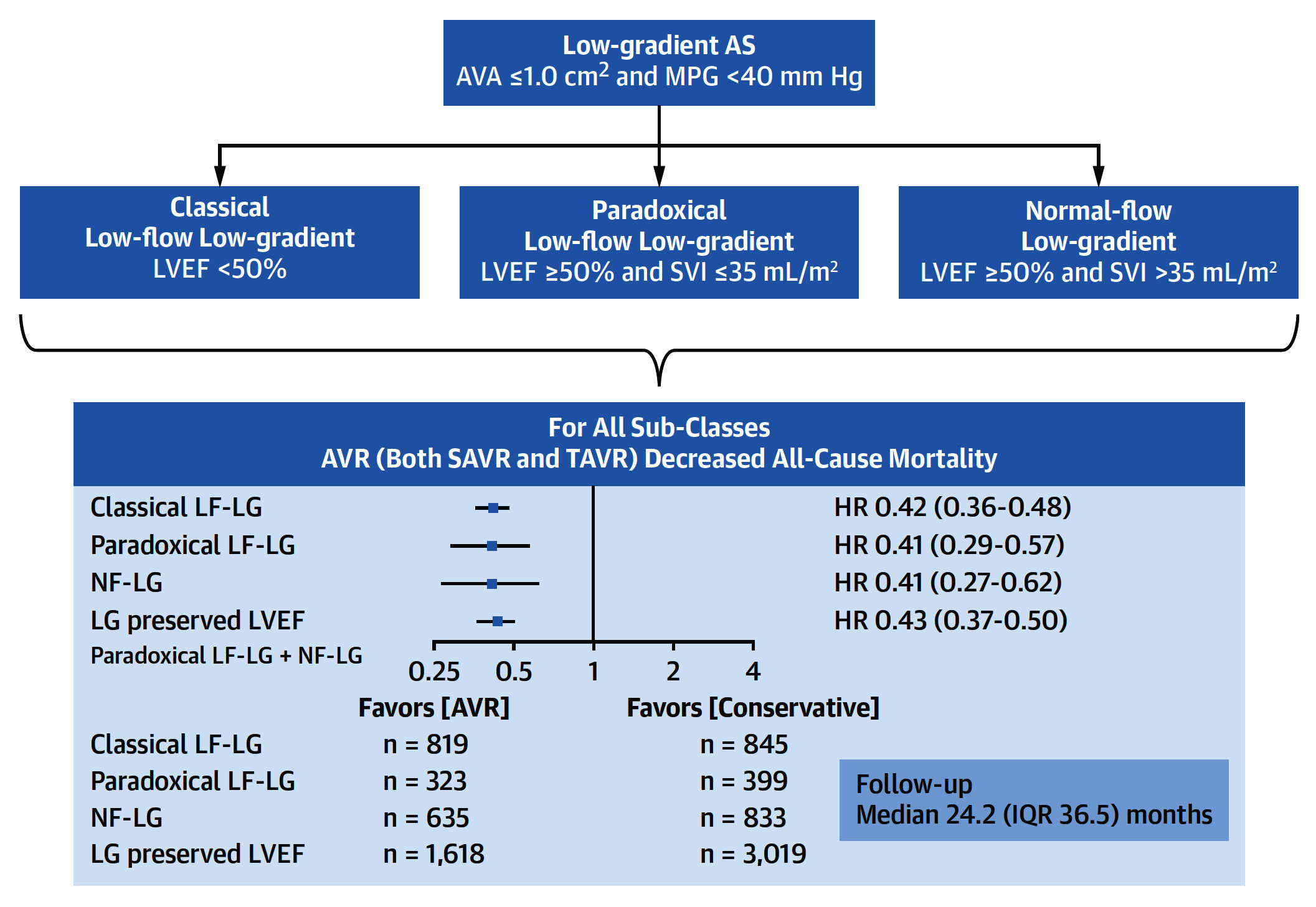 Ueyama, Sharma, Kini, Lerakis et al., J Am Coll Cardiol Intv 2021;14:1481
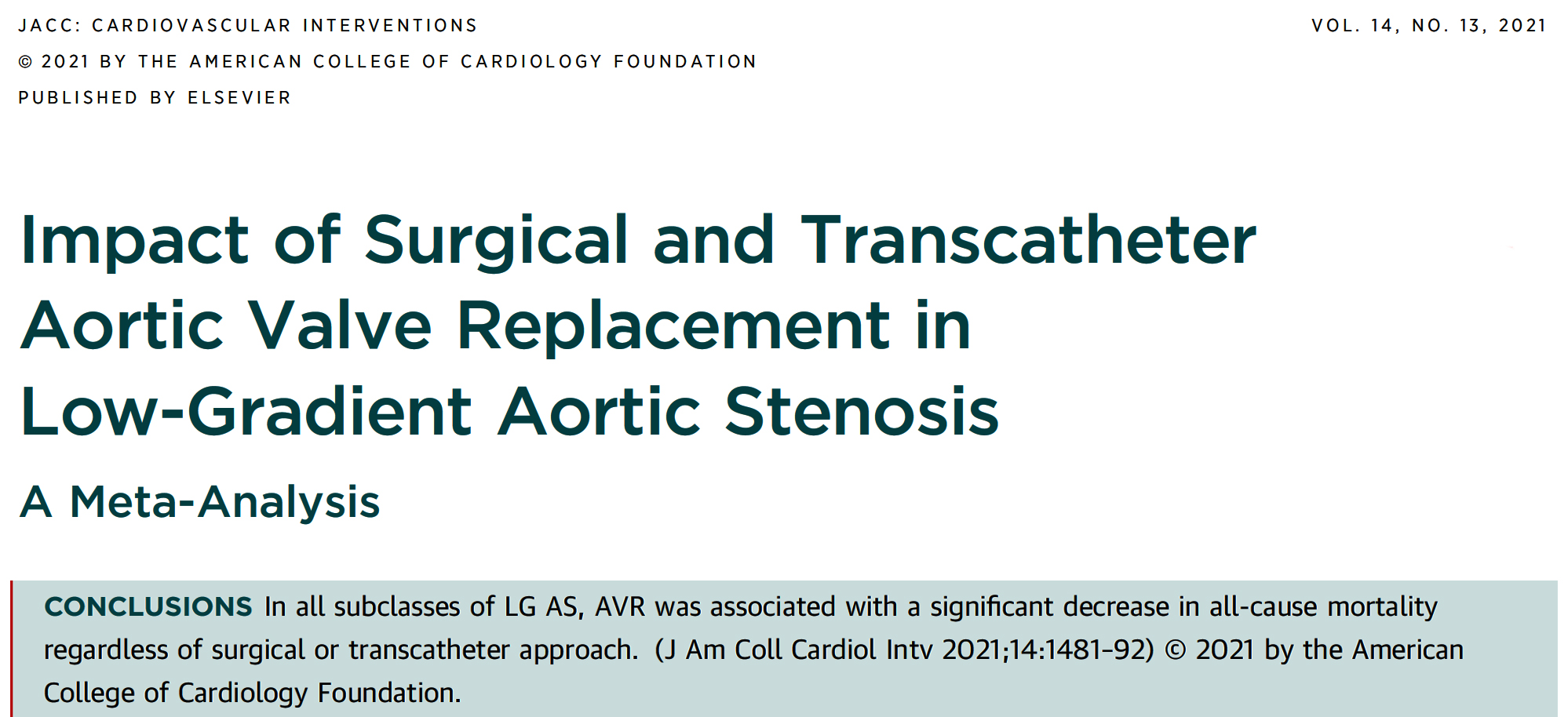 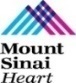 Proposed Decision Tree Algorithm for Patients Presenting with Classic (EF <40%) Low-Flow, Low-Gradient AS
EOA <1 cm2, MG <40 mmHg, and LVEF <40%
Dobutamine stress echocardiogram (10-40   cg/kg/min)
Increase SV ≥20%
MG ≥40 mmHg
EOA ≤1.0 cm2
Increase SV ≥20%
MG <40 mmHg
EOA >1.0 cm2
Increase SV <20%
(no contractile
Reserve)
Ture severe AS
FAVOR TAVR if AS deemed severe
By MDCT Ca2+
    ≥1,200,     ≥2,000
Pseudo severe AS
Medical therapy vs. consider enrollment in TAVR-unload trial
Heart team risk assessment
Intermediate, high, or extreme risk
Low risk for SAVR
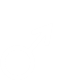 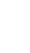 TAVR vs. SAVR depending on overall medical comorbidities
Favor TAVR if non-inferior
TAVR
Généreux P J Am Coll Cardiol 2018;71:1309
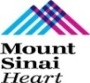 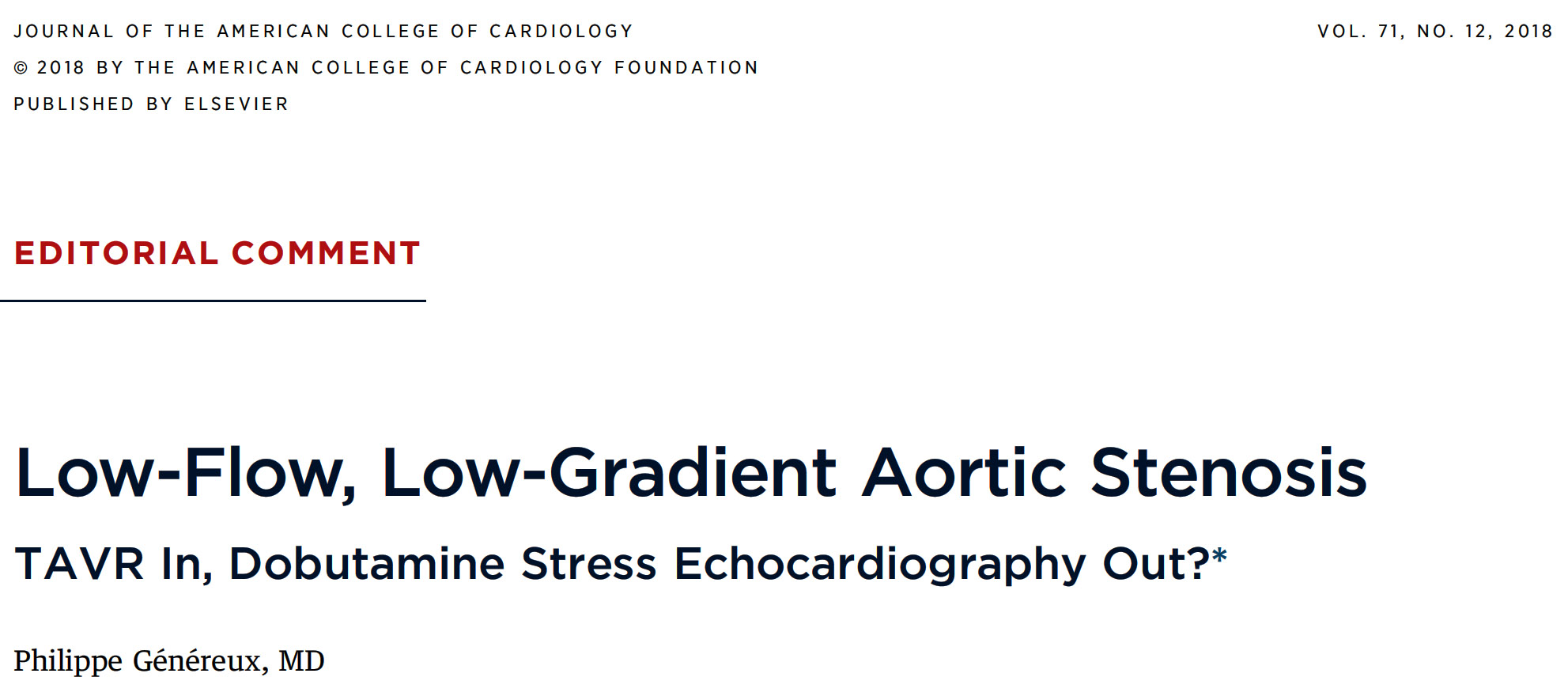 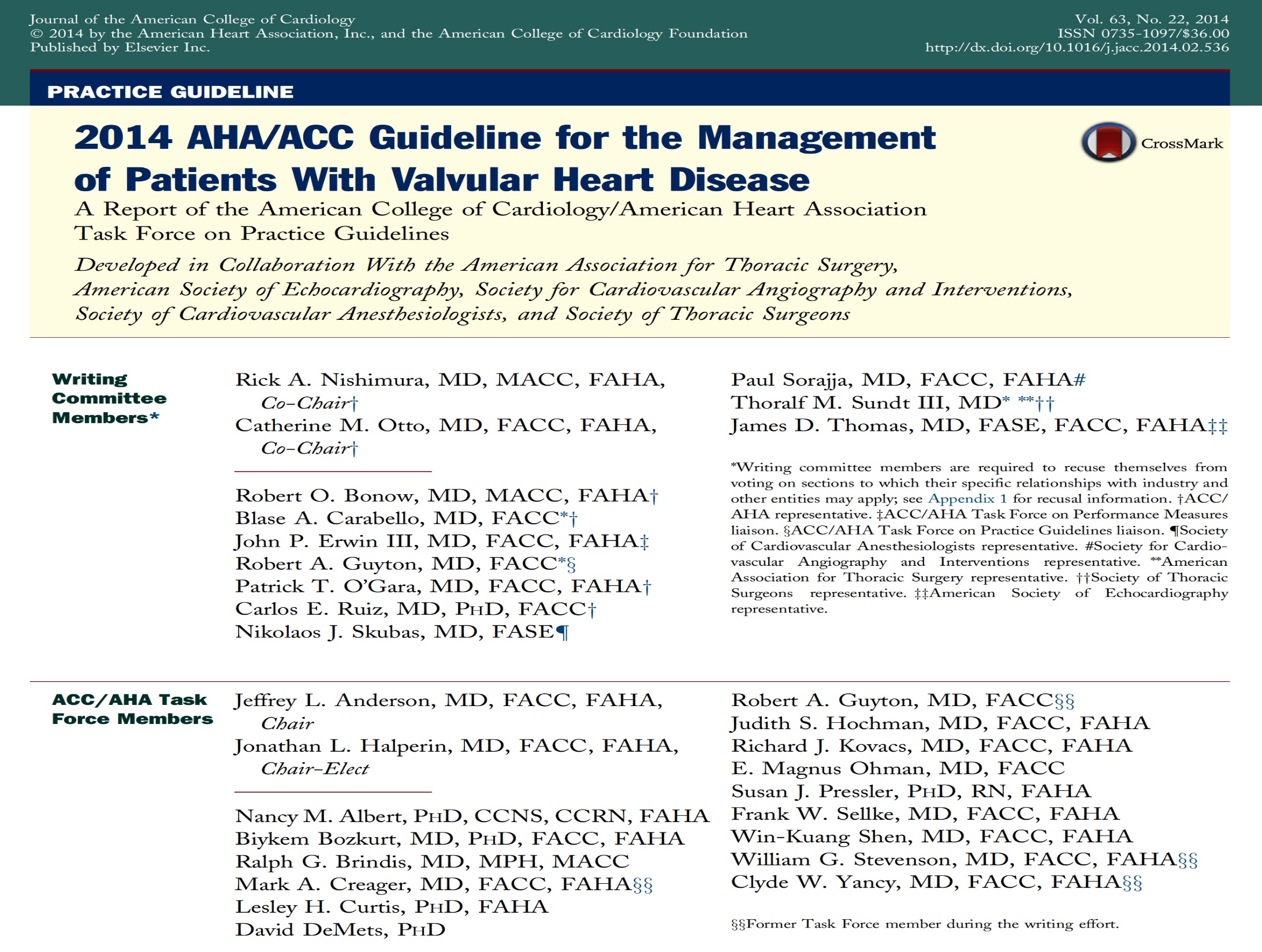 Recommendations for Patients with Low-Flow/
Low-Gradient AS with Reduced LVEF
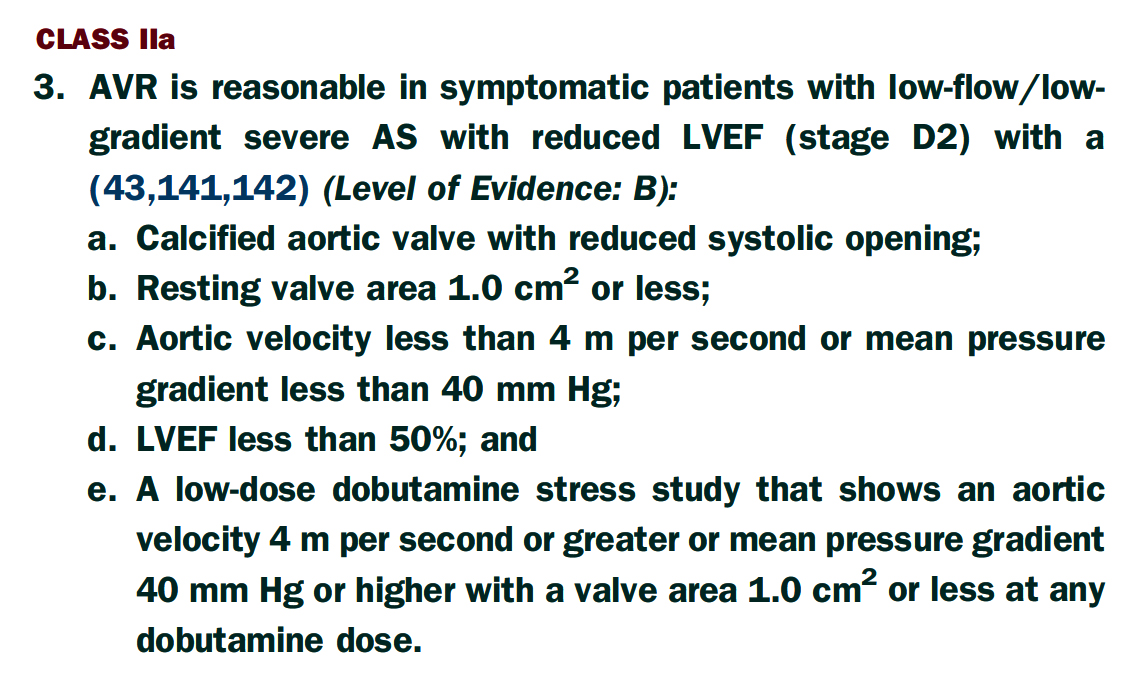 Nishimura et al., J Am Coll Cardiol 2014;63:e57
Recommendations for Patients with Low-Flow/
Low-Gradient AS with Preserved LVEF
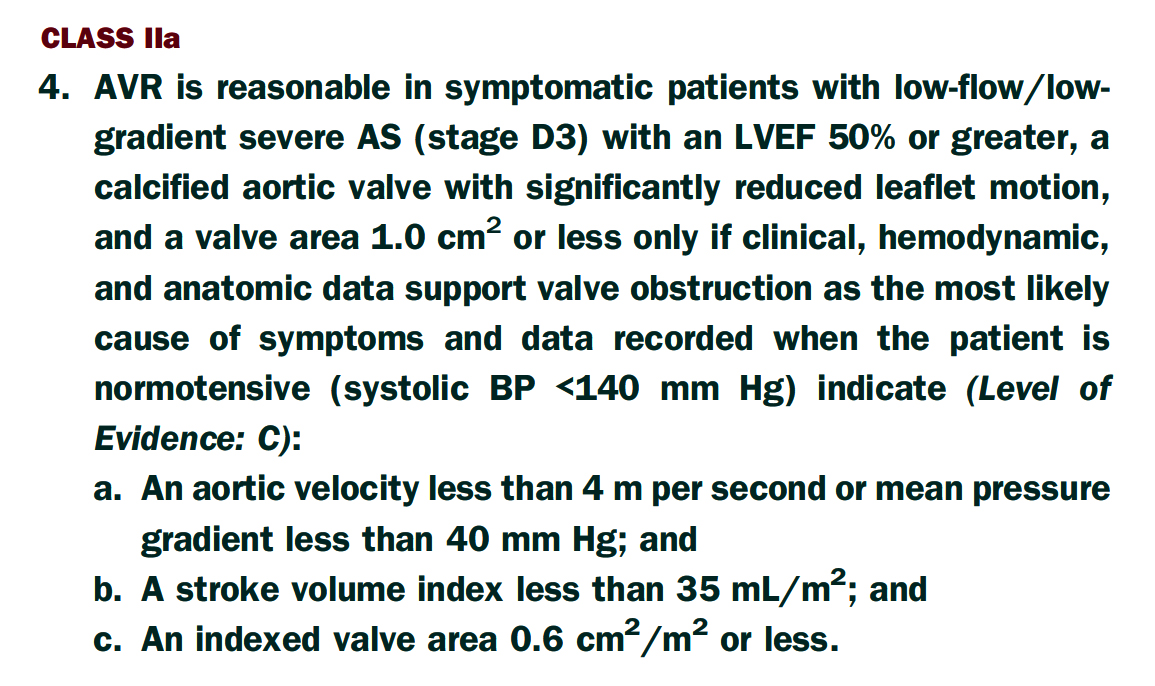 Nishimura et al., J Am Coll Cardiol 2014;63:e57
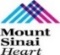 Take Home Messages
Current Concepts in LF-LG Severe AS
Most of the studies have shown higher mortality and higher HF class in pts with LF-LG AS compared to traditional NF-HG AS. Aortic valve intervention with either TAVR or SAVR is associated with better outcomes compared to conservative (medical) therapy in all subgroups of LG severe AS.
In pts with LF-LG severe AS, presence or absence of contractile reserve does not predict LV function improvement or follow-up mortality upto 2.5yrs. Therefore true severe LF-LG AS should undergo AV replacement either by surgery or by Transcatheter approach (preferred) irrespective of contractile reserve.
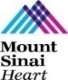 Question # 1
Following are true statements regarding the LF-LG AS except:  

  LF-LG severe AS usually have higher mortality vs NG AS

  LF-LG AS are appropriate for AV intervention

  LF-LF AS can have increase in EF after AV intervention

  All LF-LG AS pts should undergo dobutamine stress testing routinely
Correct answer: D
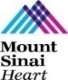 Question # 2
Following statements regarding LF-LG AS are true except:  

 These pts makes upto 20-40% of severe AS population

 Diagnosis should be based after considering other factors such as HTn, other Valvular diseases

 LF-LG pts with LVEF <30% don’t derive benefit from TAVR

 Nonrandomized data have shown similar benefit of SAVR and TAVR in LF-LG AS
Correct answer: C
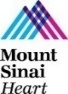 Question # 3
Following statements are true regarding the status of contractile reserve assessment in LF-LG severe AS pts except:

A. Contractile reserve usually predicts follow-up mortality

B. Contractile reserve does not predict LVEF improvement

C. Decision to intervene in pts with no contractile reserve can be done by assessing CT Ca++ score of the AV 

D. Dobutamine challenge can with be done with echo (DSE) or in the cath lab by gradual titration of infusion
Correct answer: A